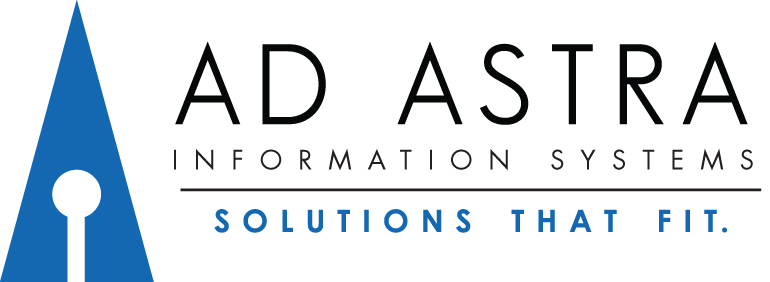 Houston Baptist University 
Version 8.1.4
Single sign on from HBU Portal
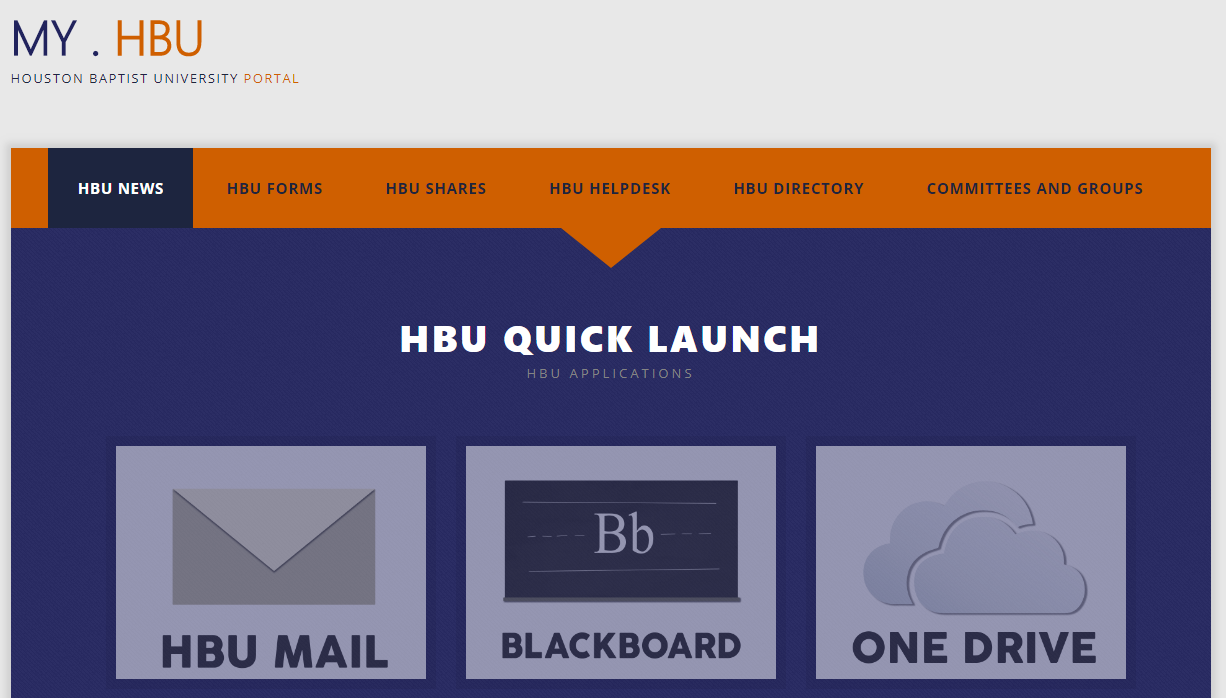 Log into your HBU portal at my.hbu.edu
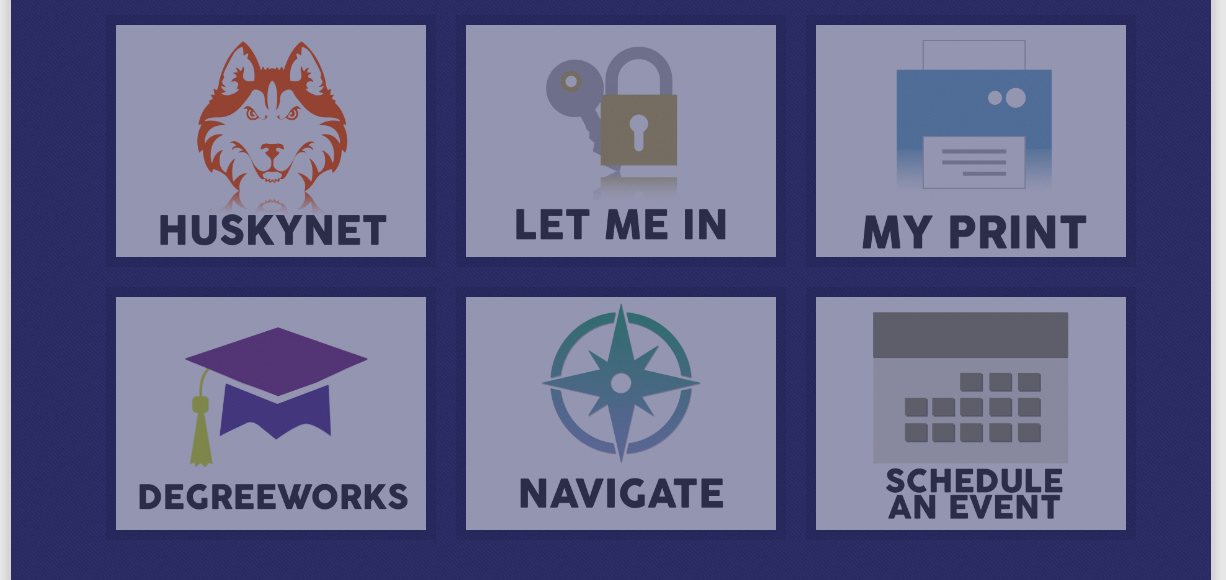 Click onto “Schedule an Event”
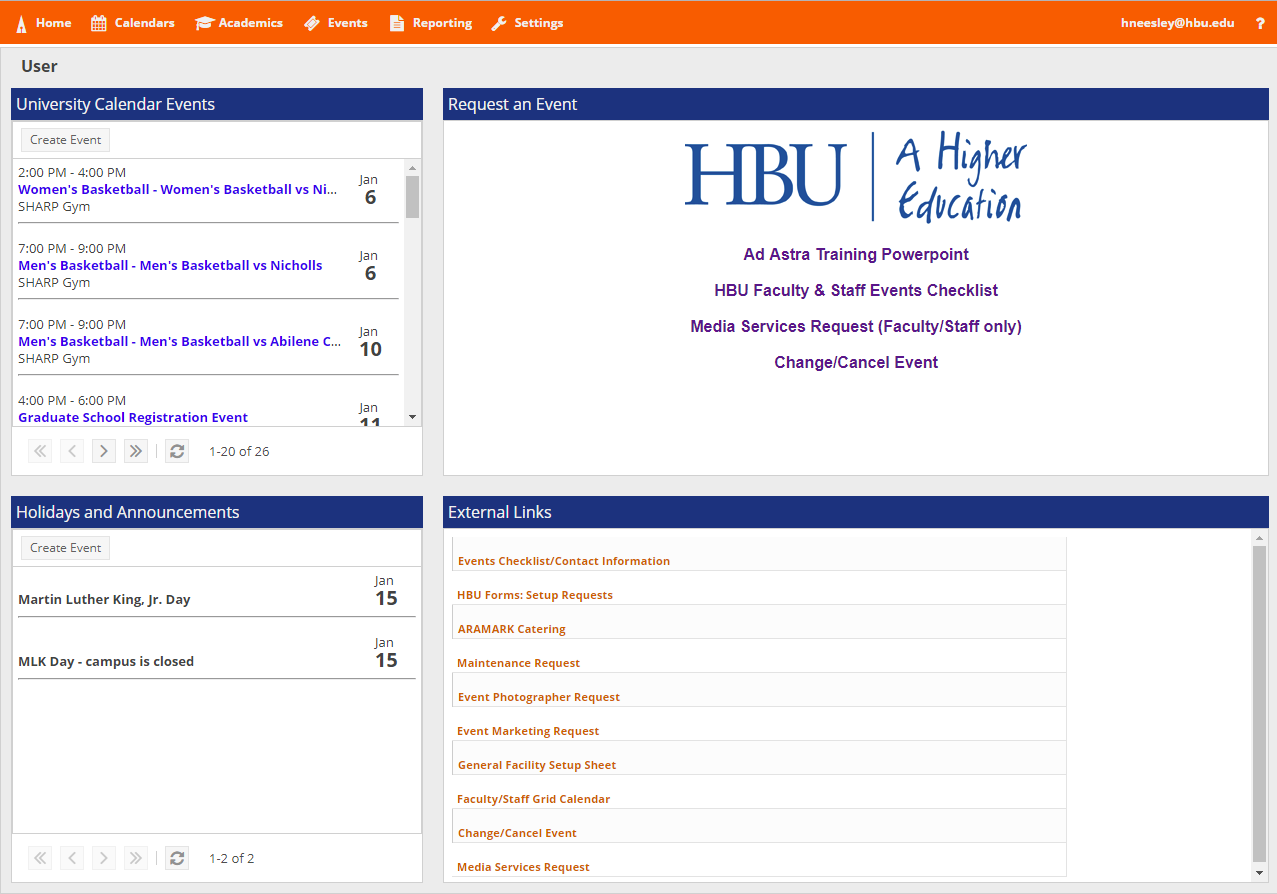 Select sign in on the top left. 

Username is email excluding @hbu.edu. (ex. hneesley@hbu.edu)
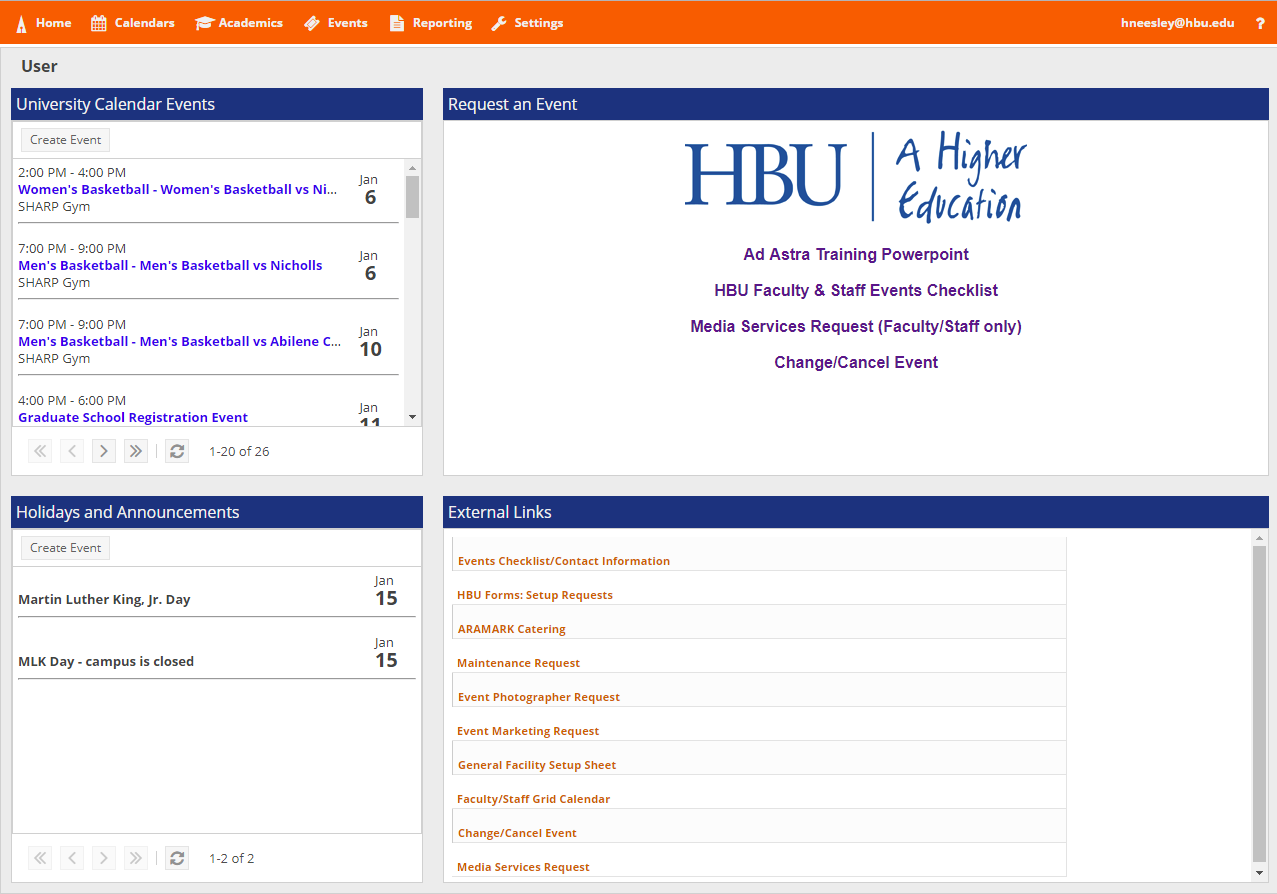 Ad Astra specific links for Ad Astra Training, Faculty & Staff Checklist, Media Request form, and Changing/
Canceling Event
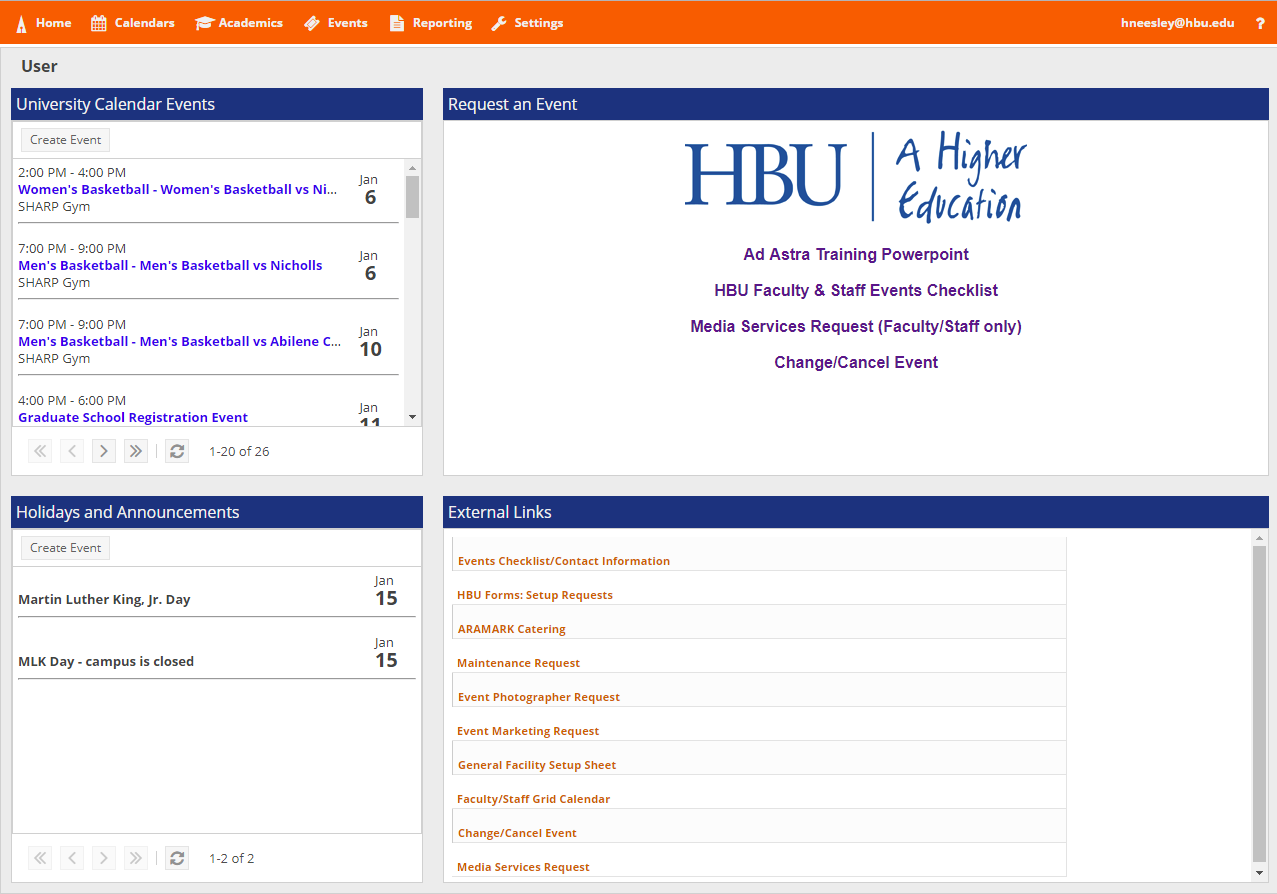 Calendars for events that are featured on the HBU University calendar.
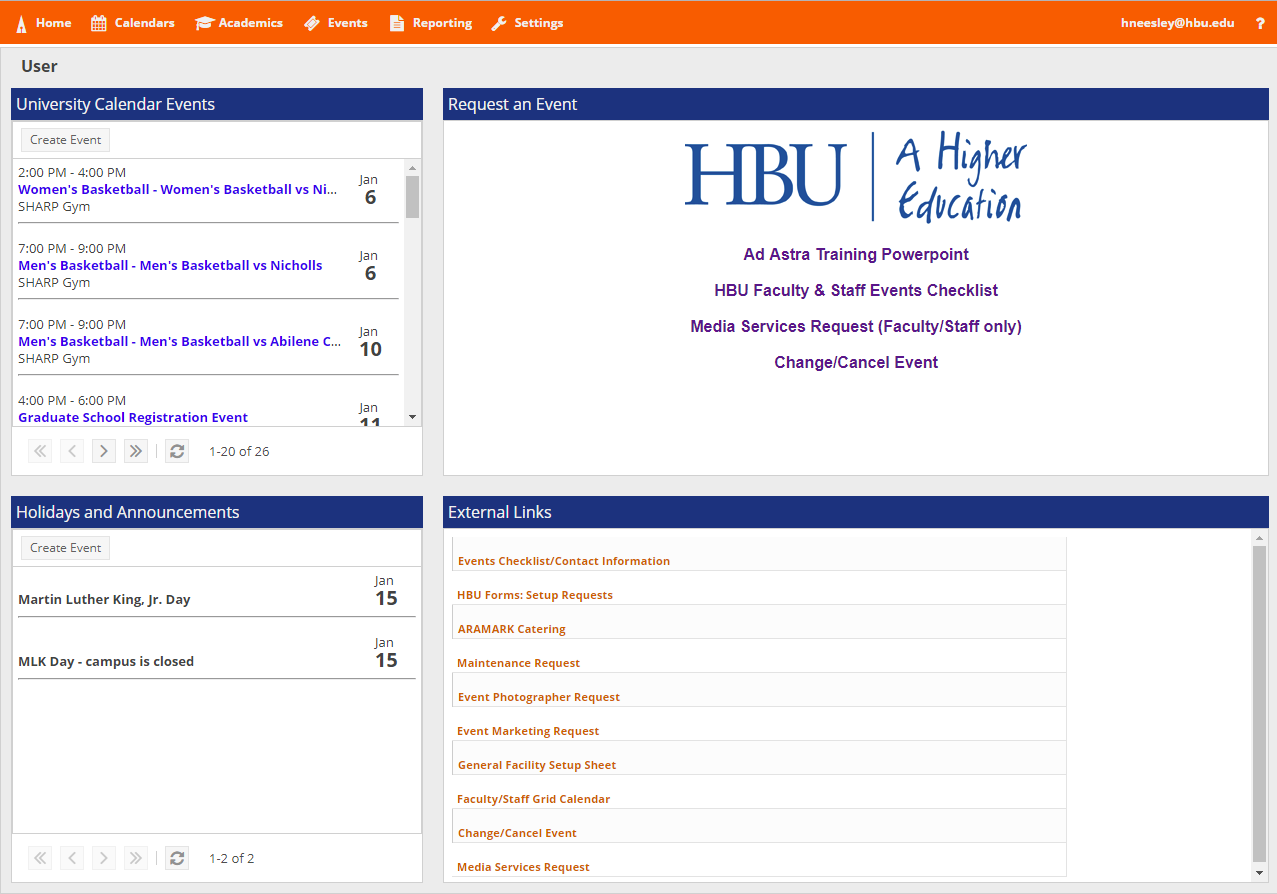 Helpful external links to help plan your event!
Calendars
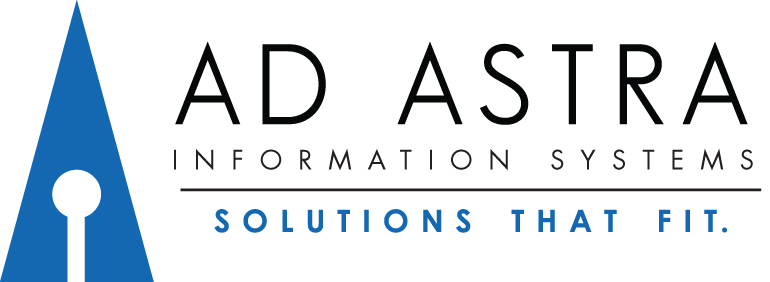 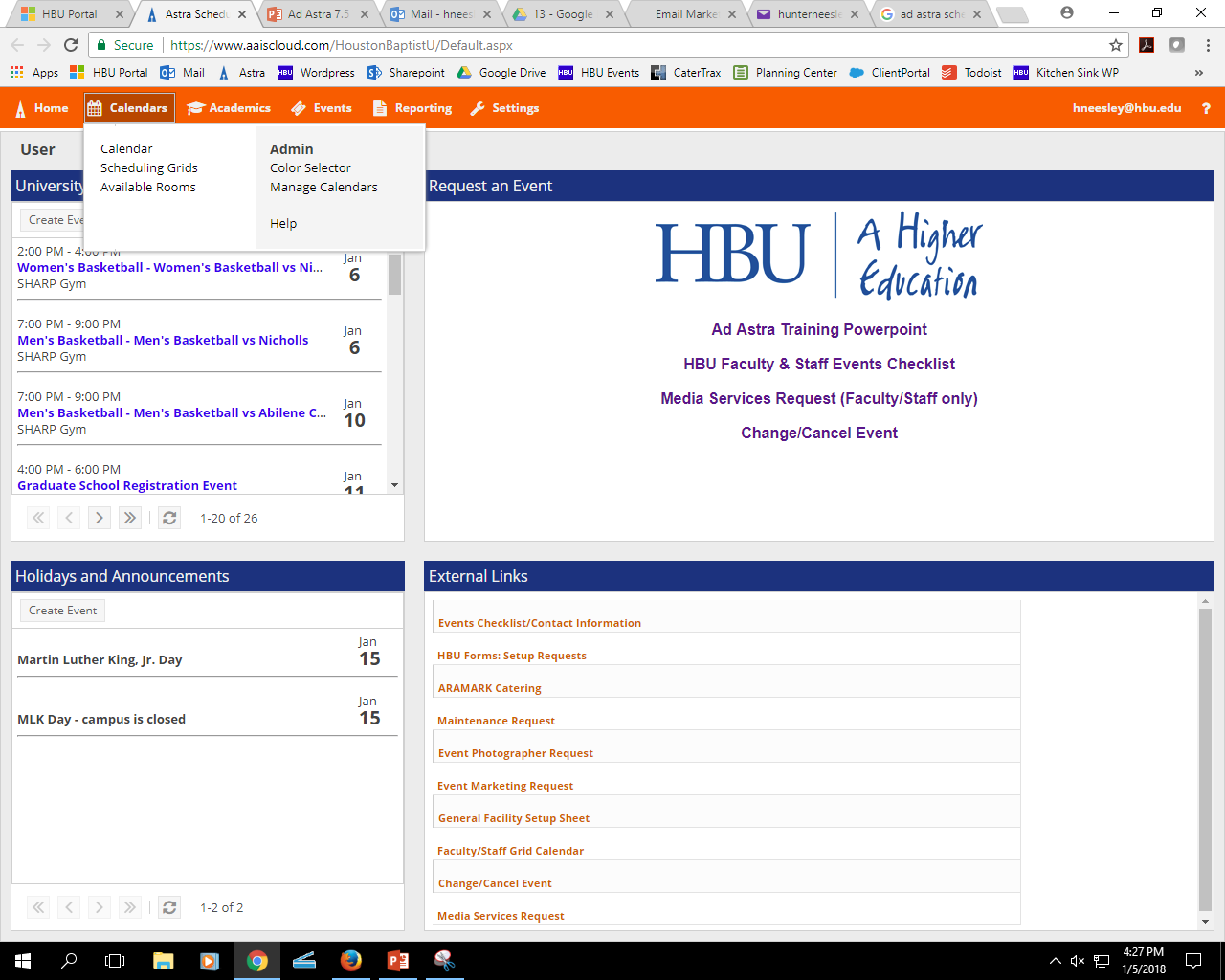 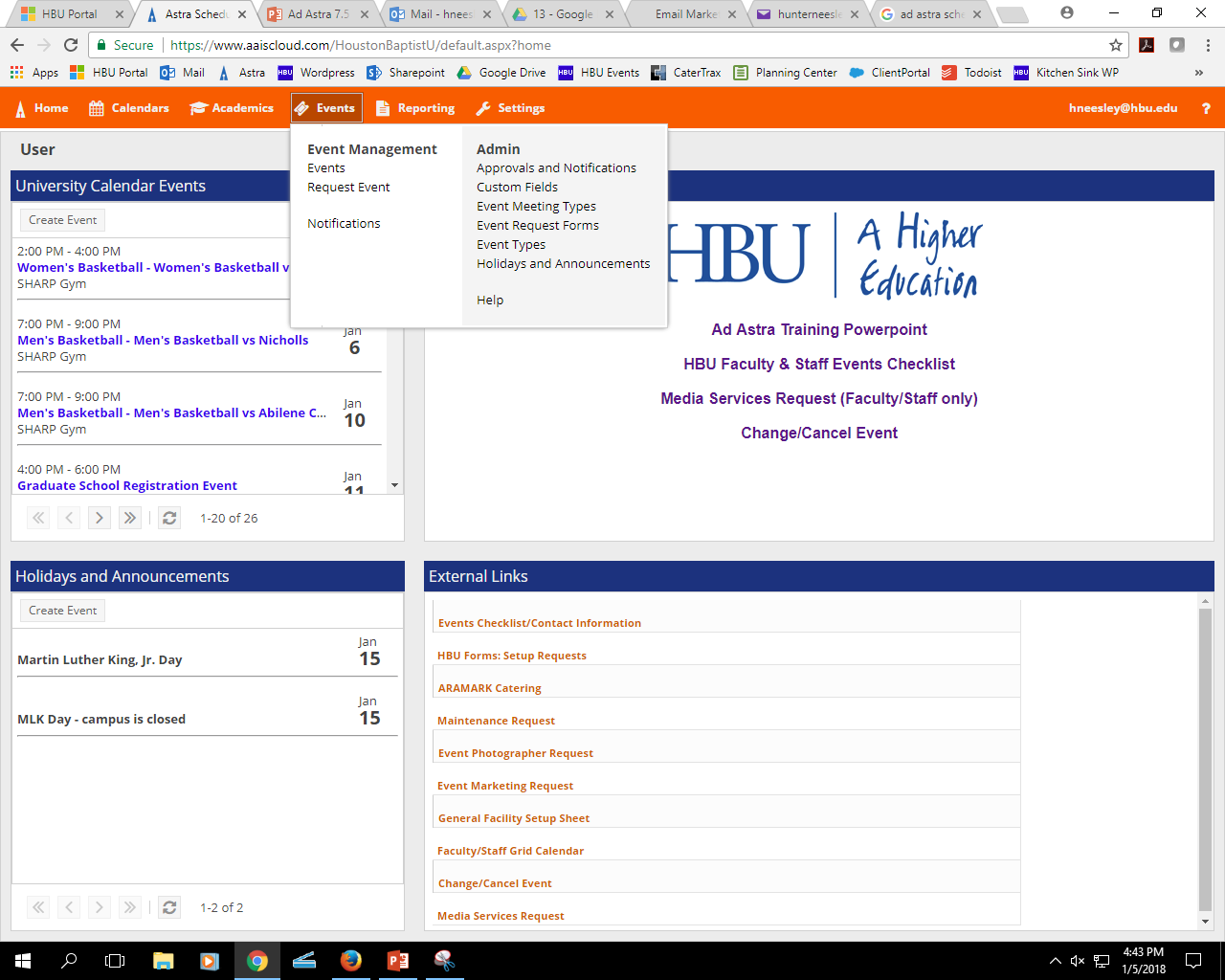 Select “Calendars” to view the Activity calendar, scheduling grids, and available rooms.
Activity Calendar
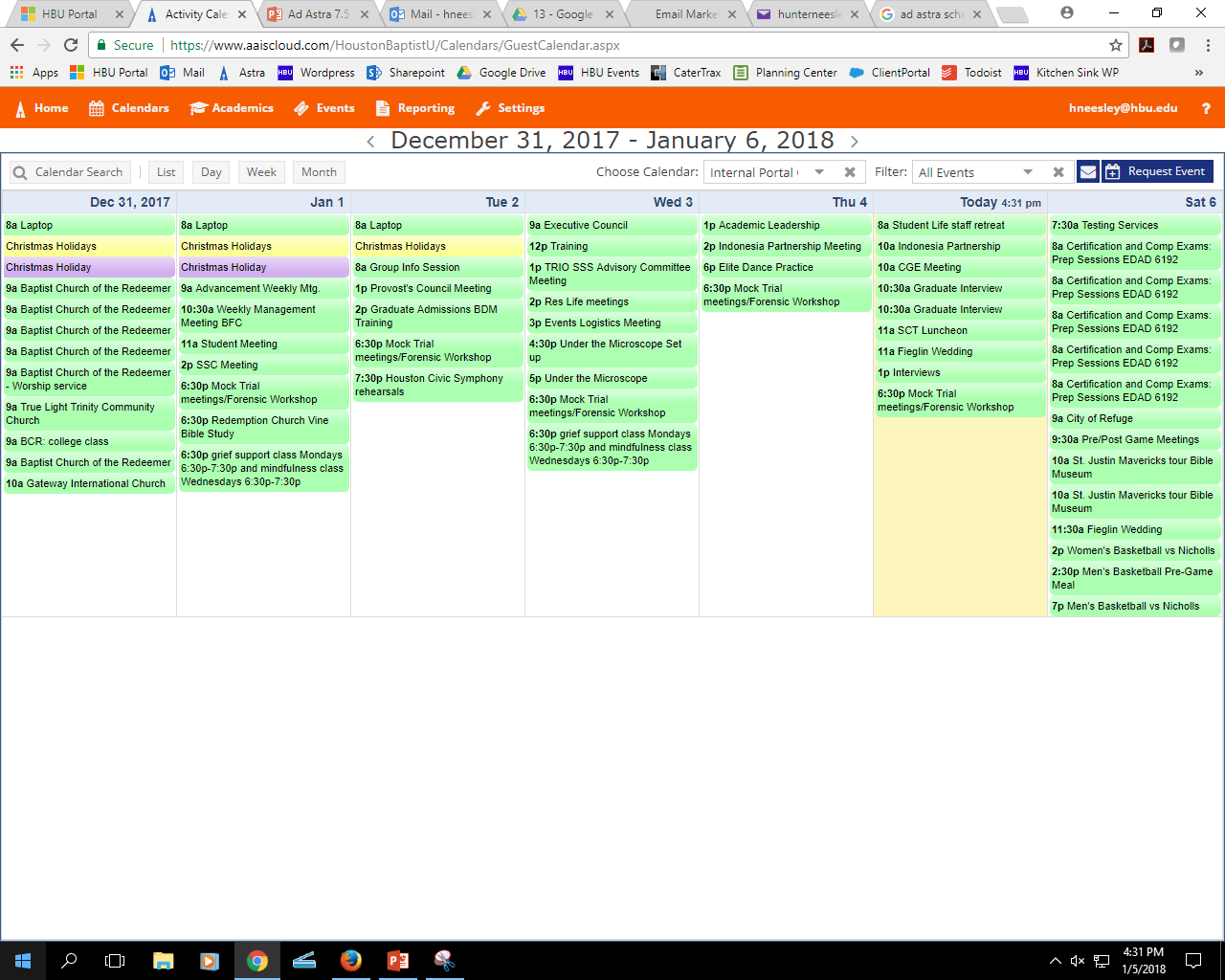 Lists Day, Week, or Month events.
Scheduling Grids
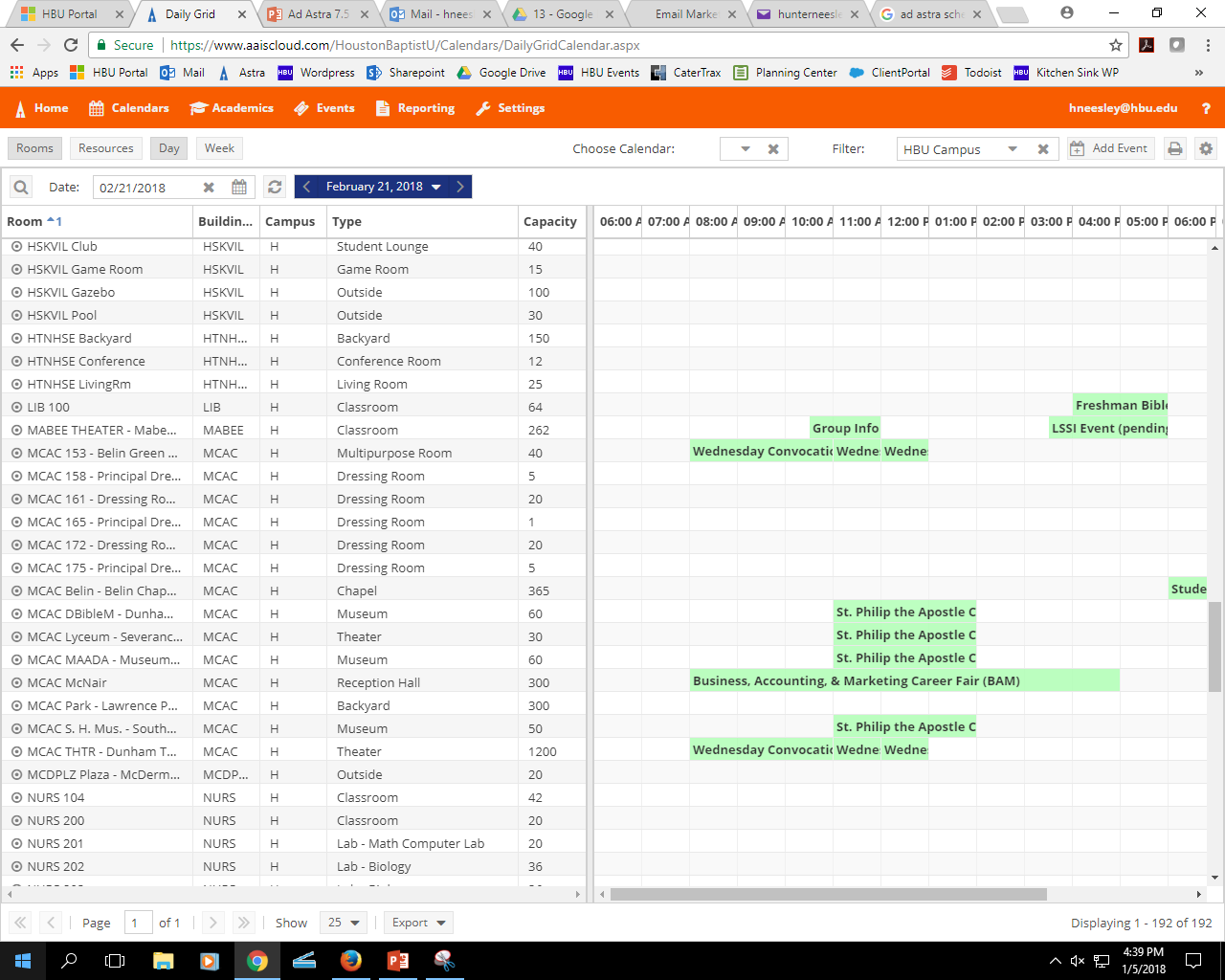 Views all rooms for a specific day

Or

One room for a week.
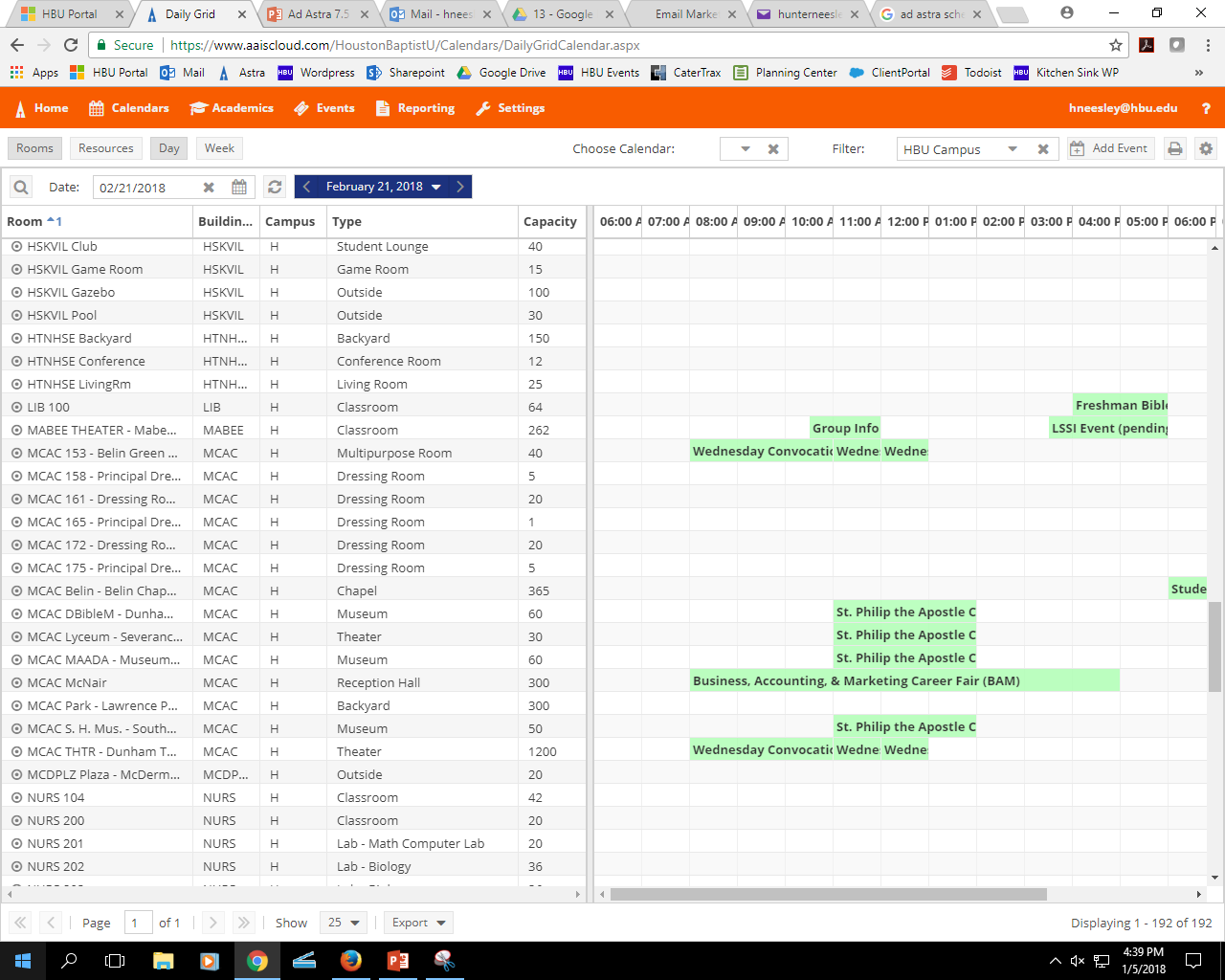 Event Request
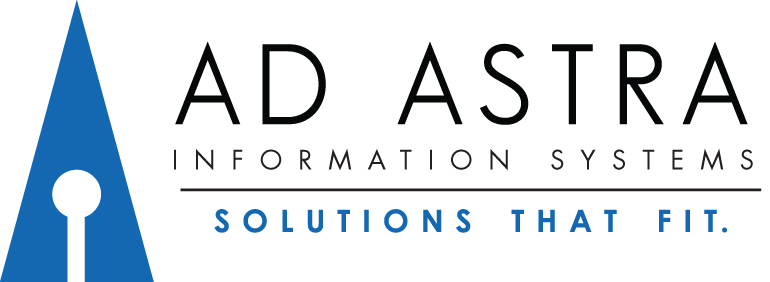 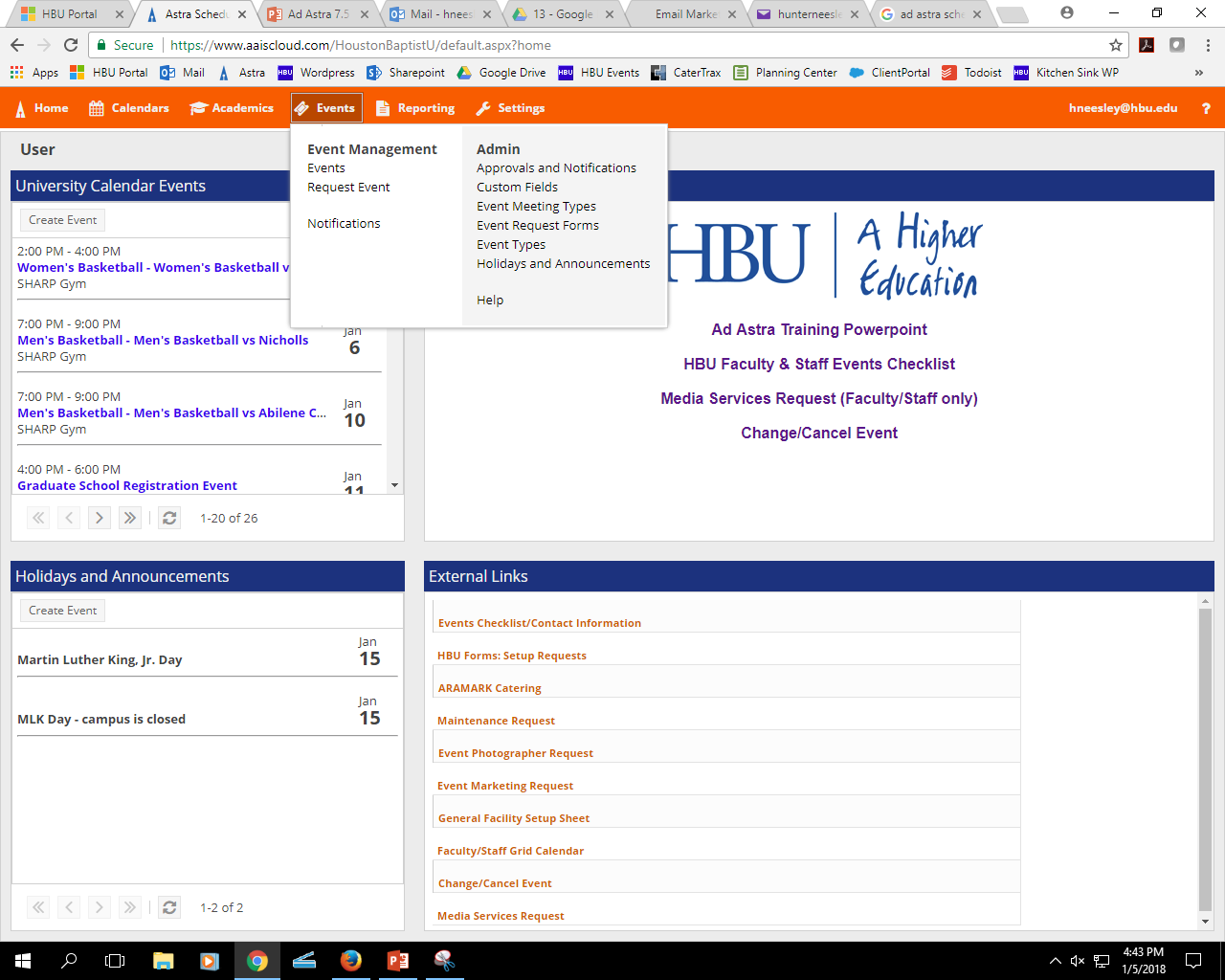 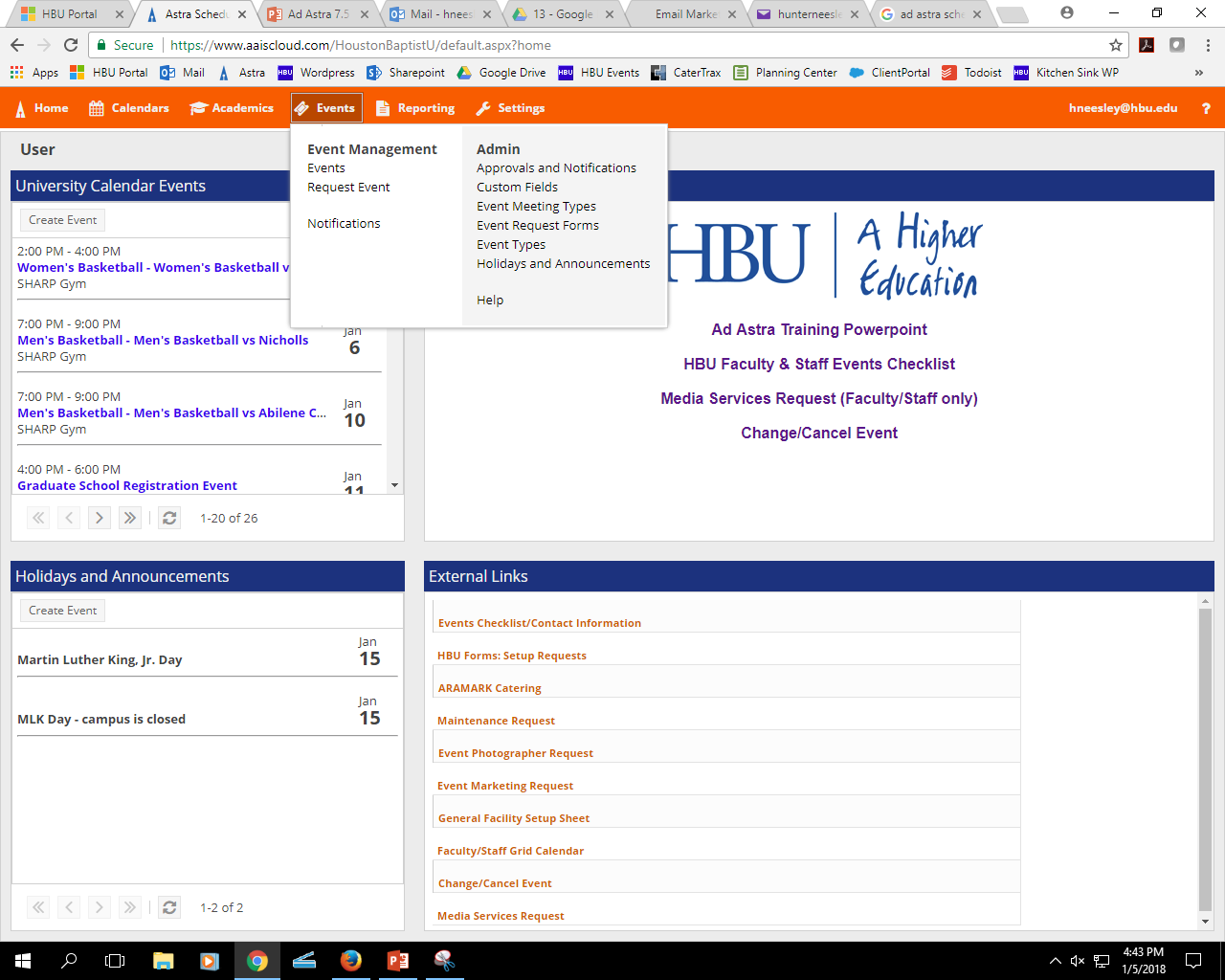 Select “Events” to view events and request an event.
Event Request Form
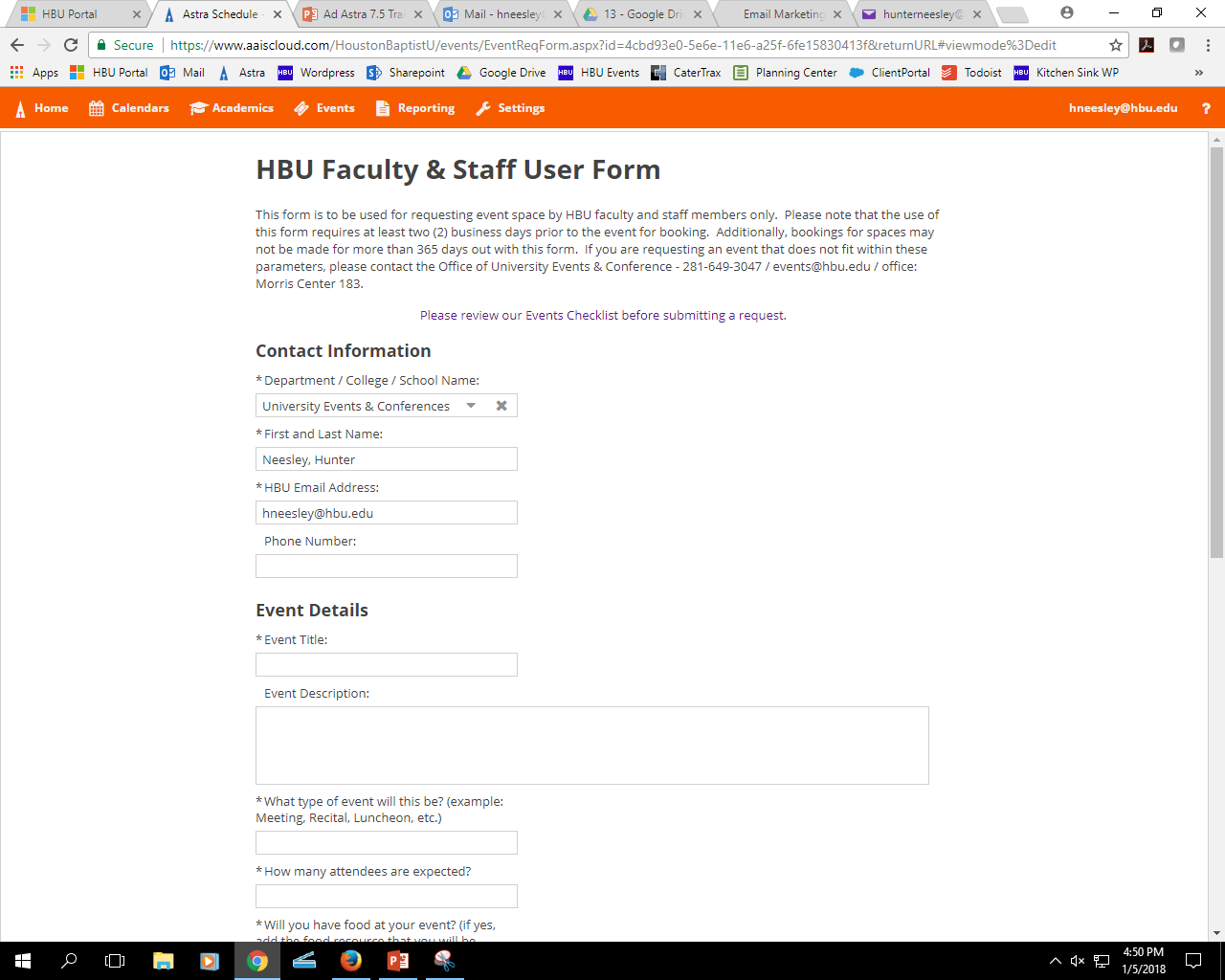 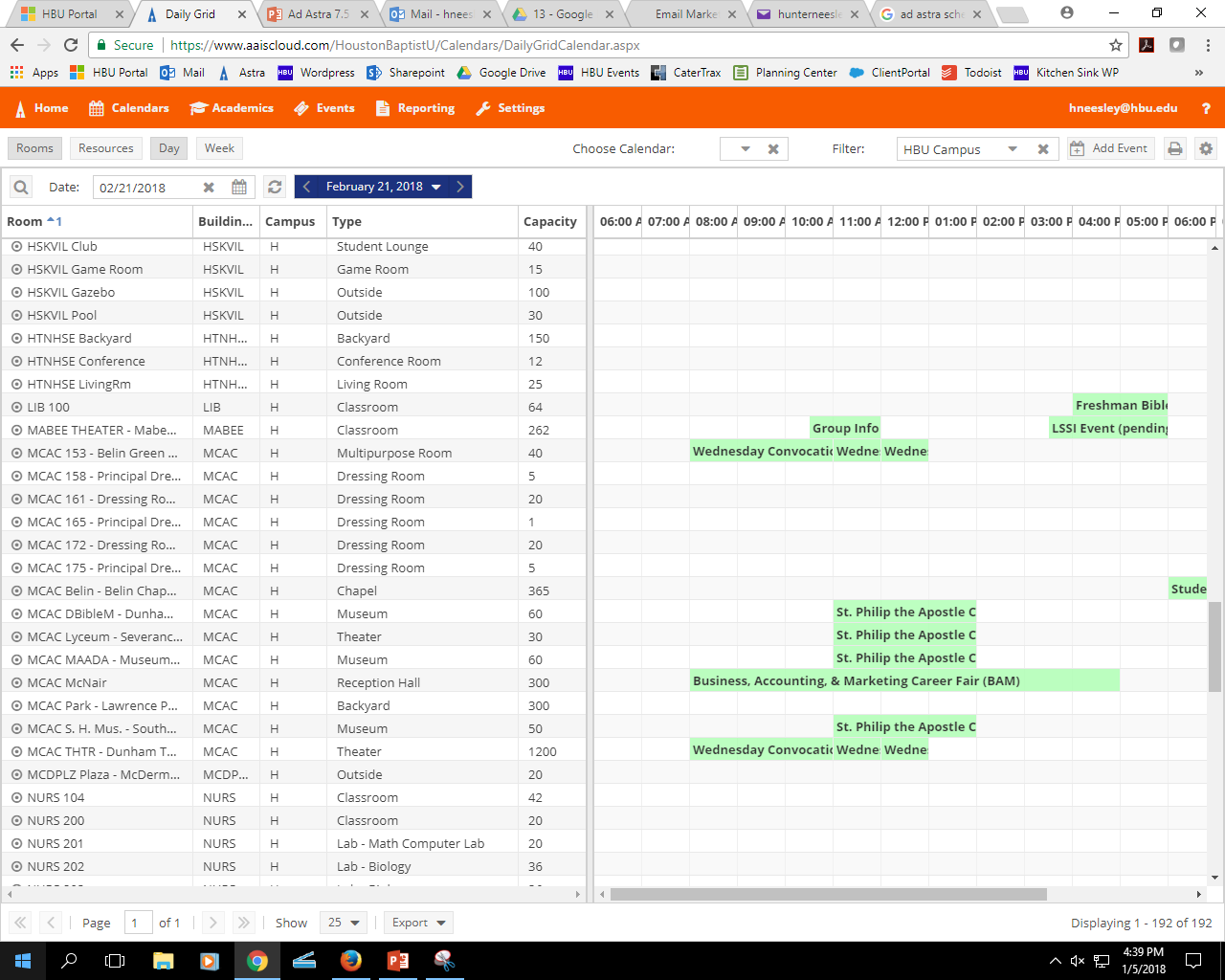 Link to Faculty and Staff Event Checklist
Event Request Form
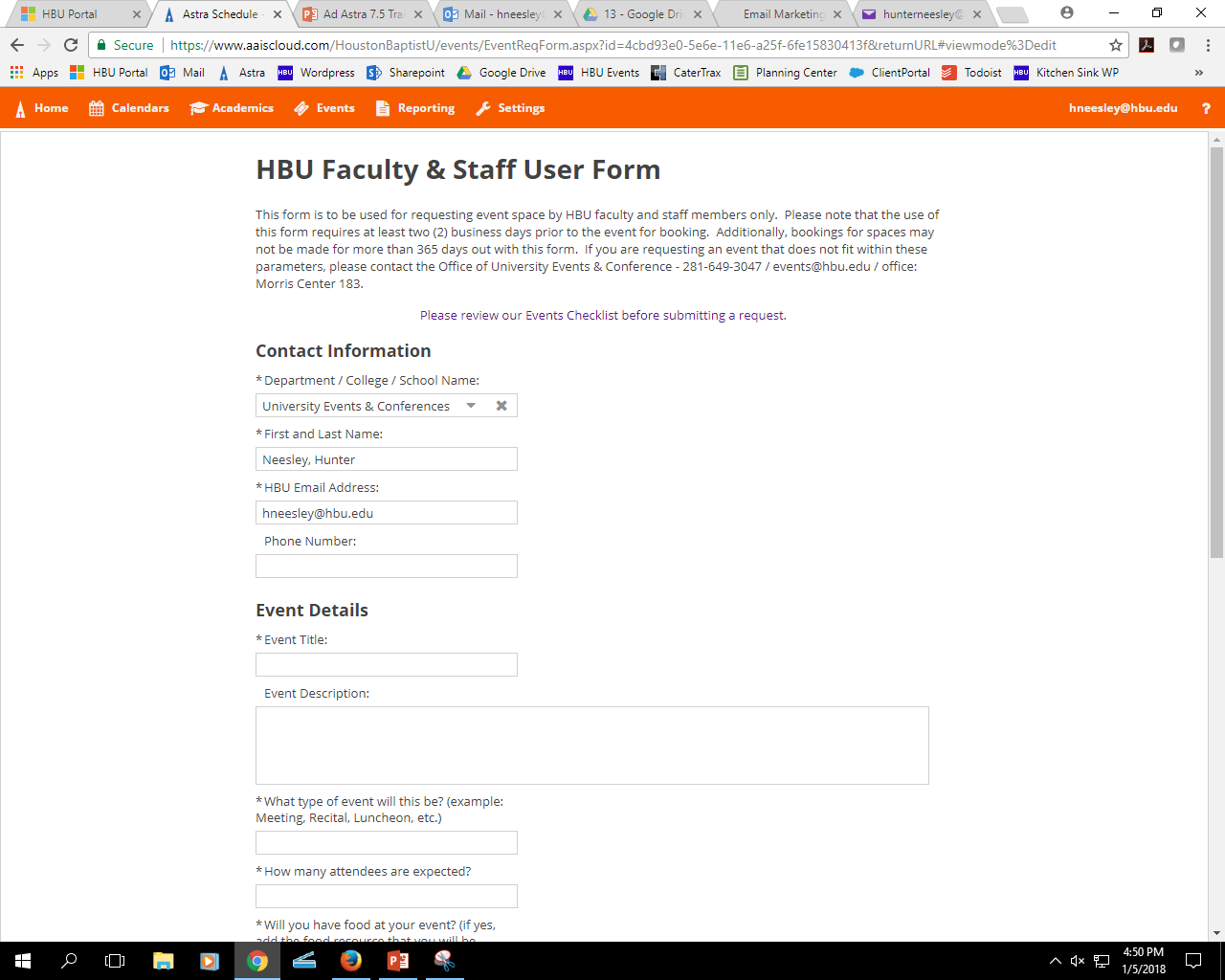 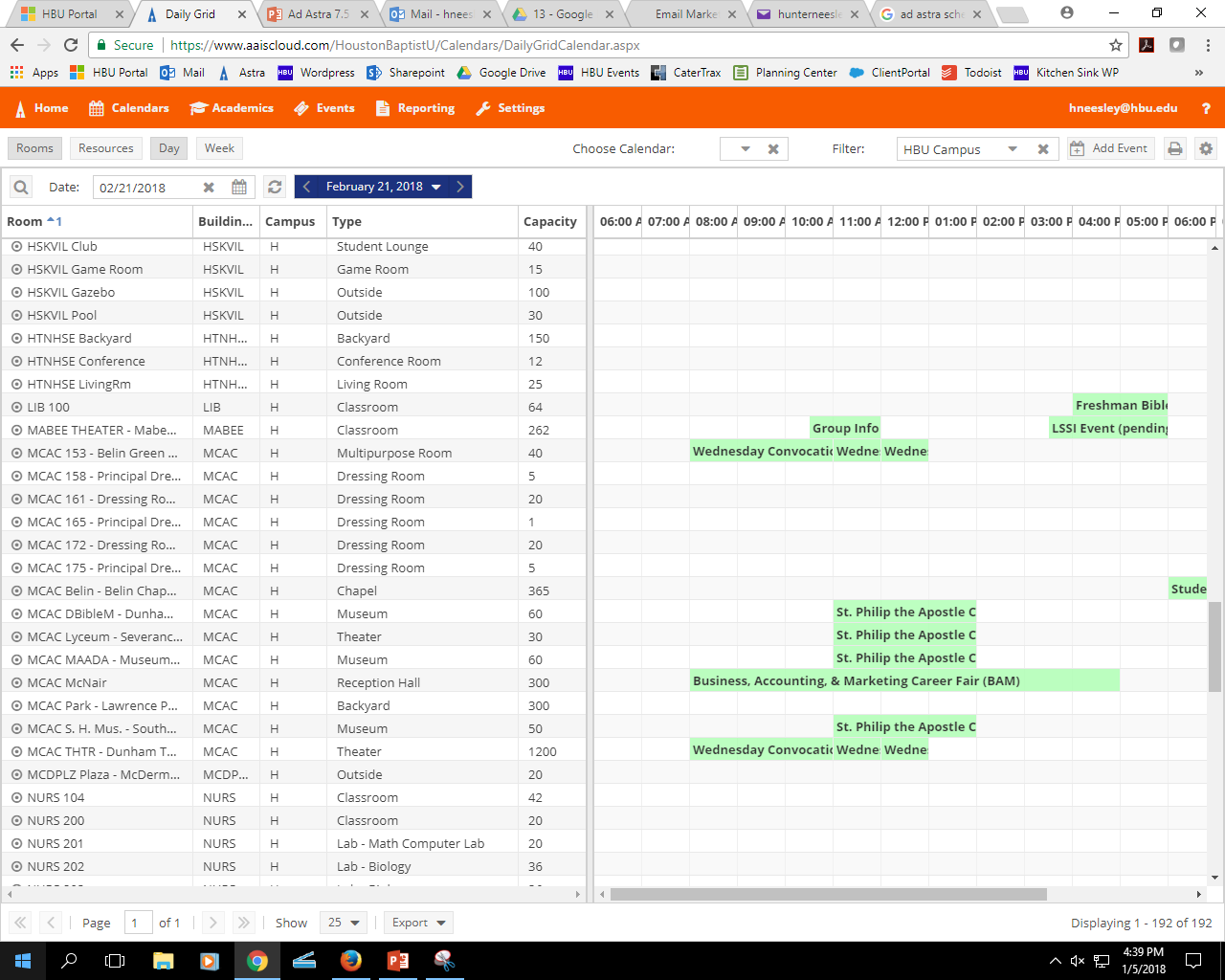 Event Request Form
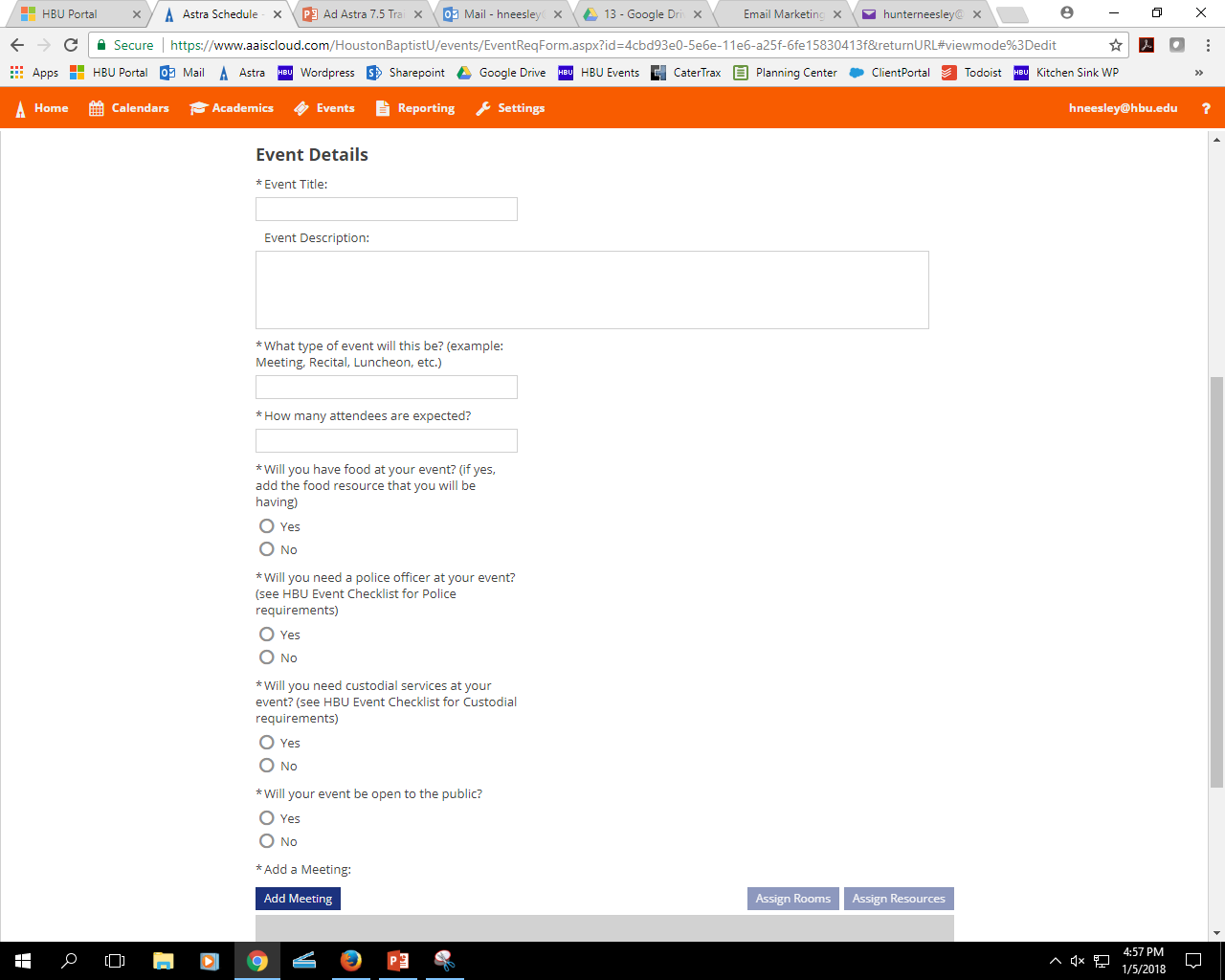 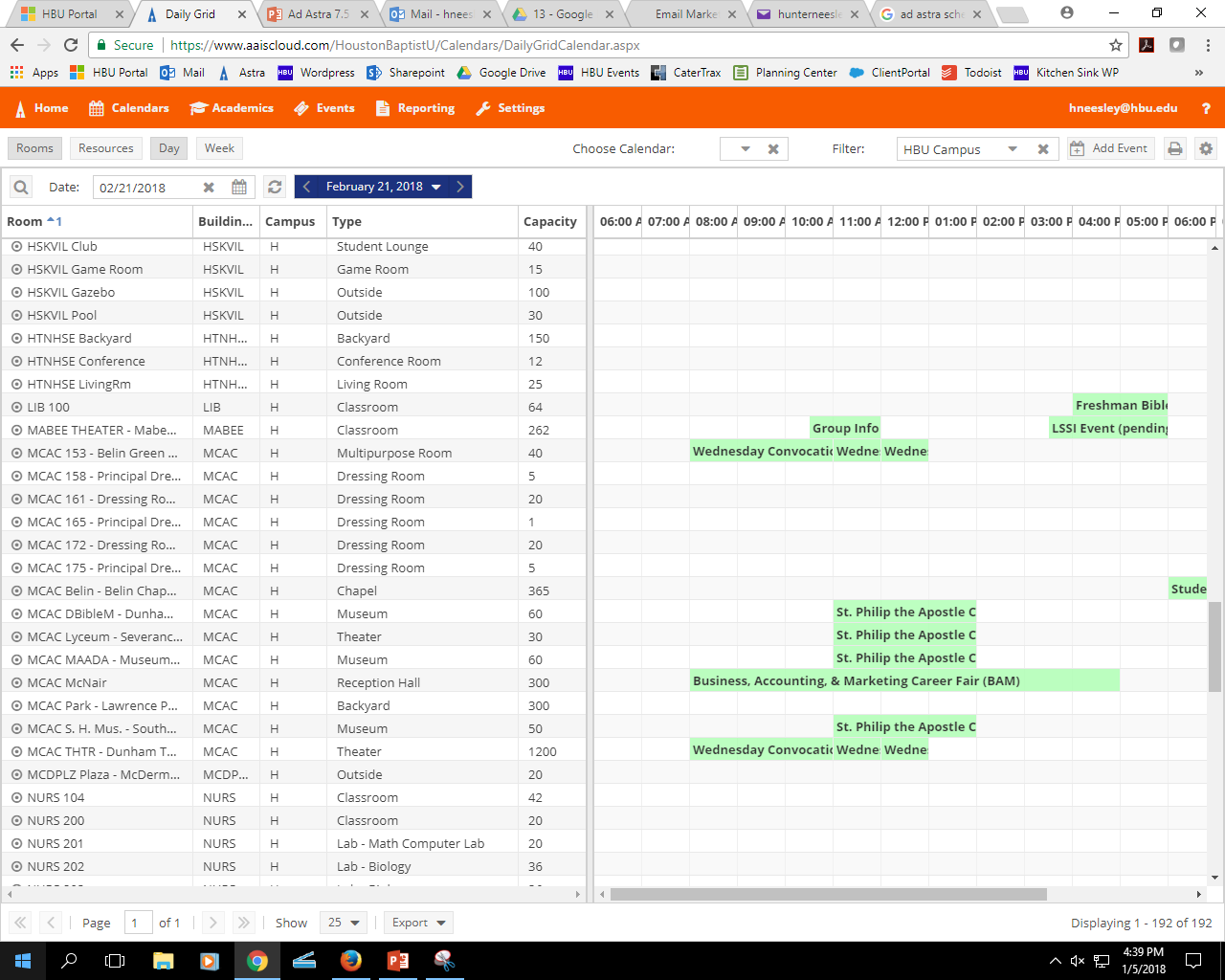 Complete the Event Details about your reservation.
Event Request Form
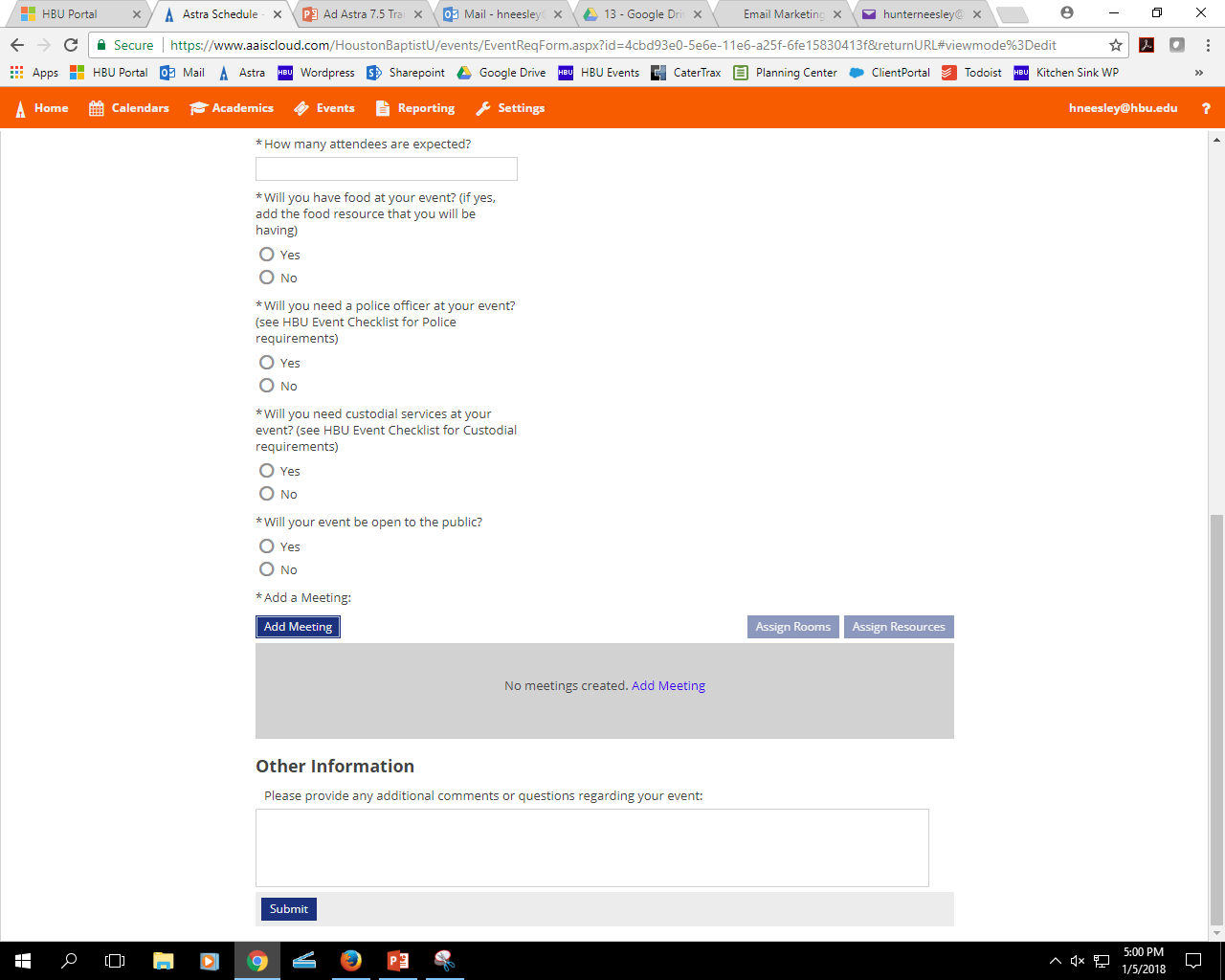 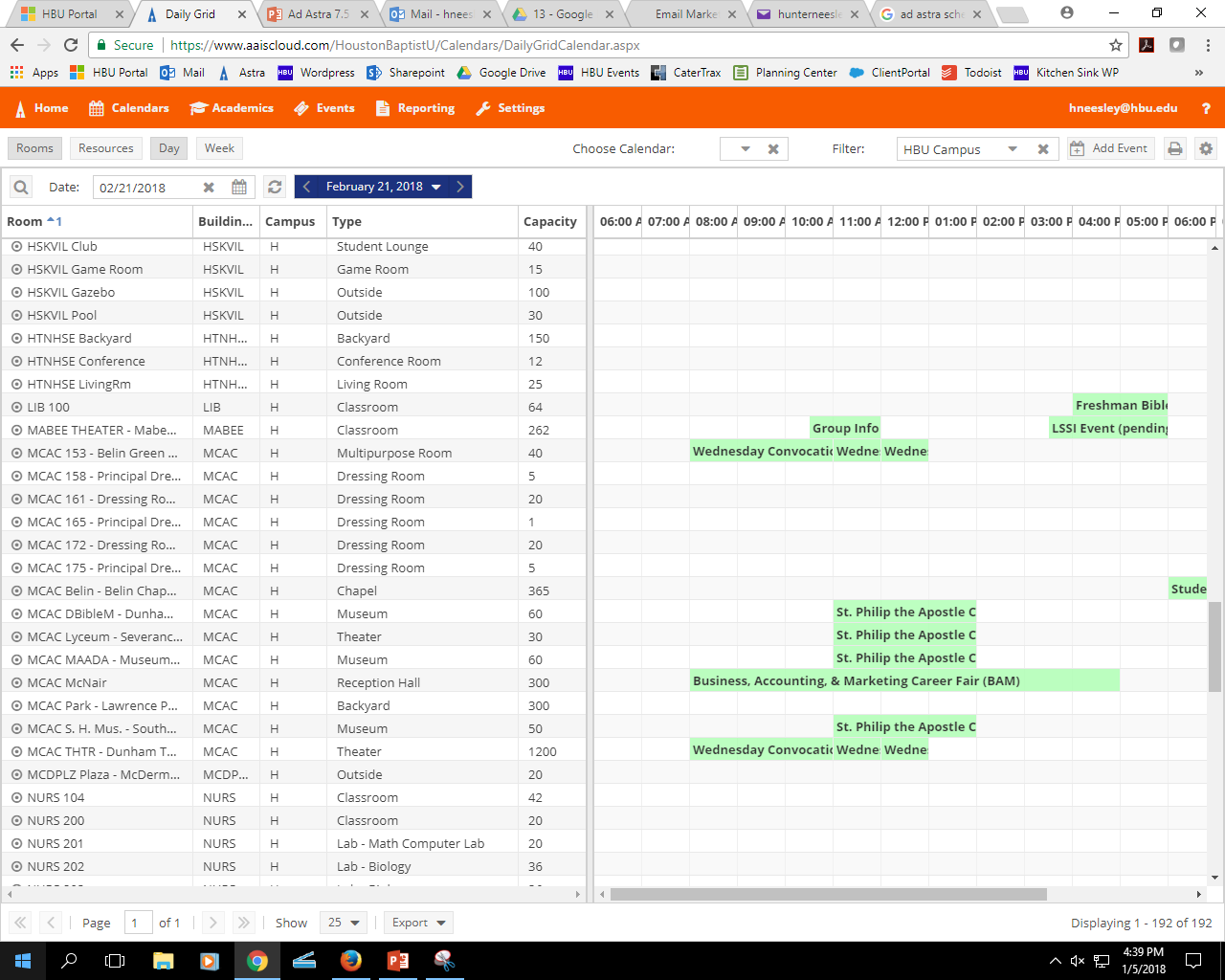 Select “Add Meeting”
Event Request Form
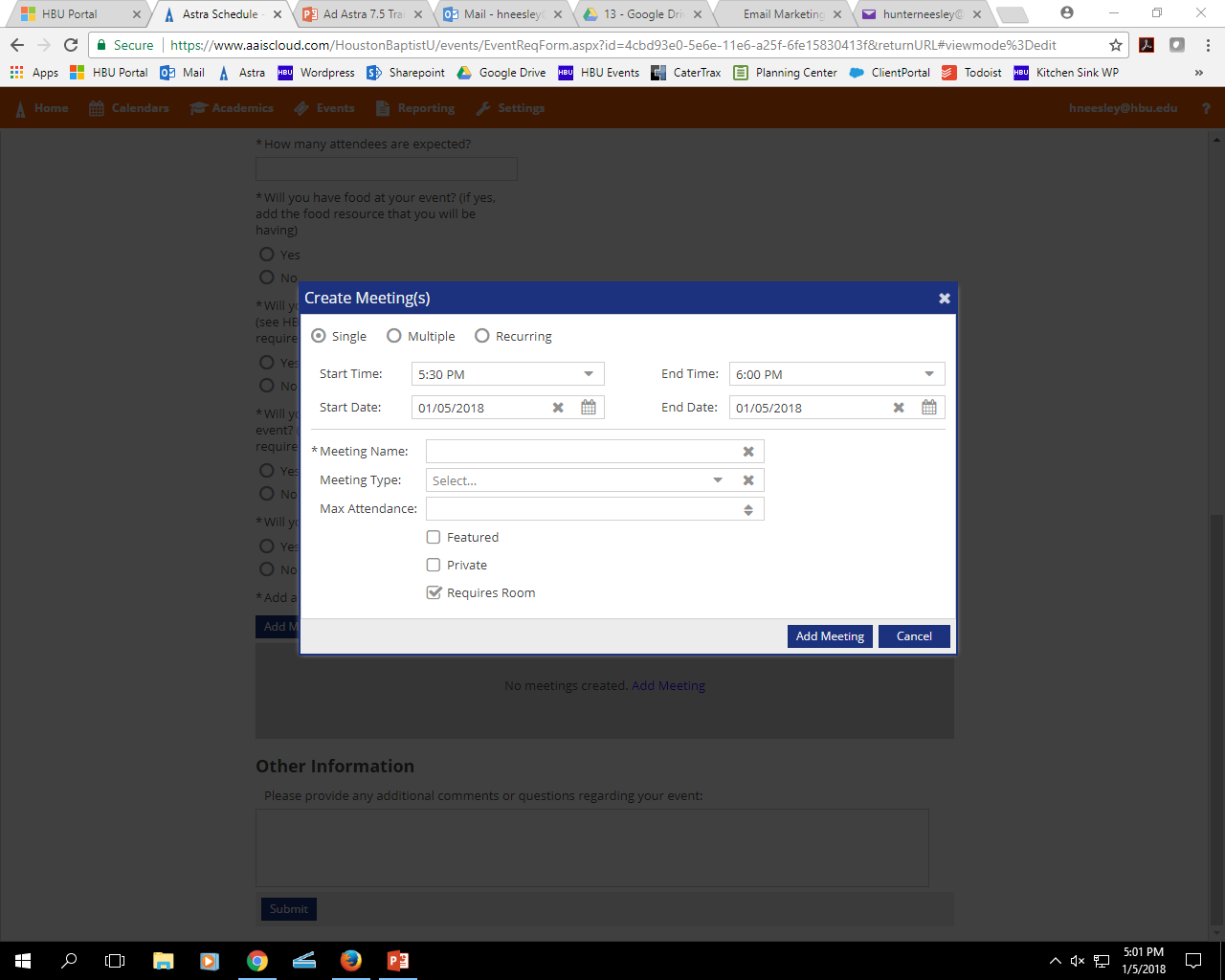 Can request single, multiple, or reoccurring meetings.
Event Request- Single Meetings
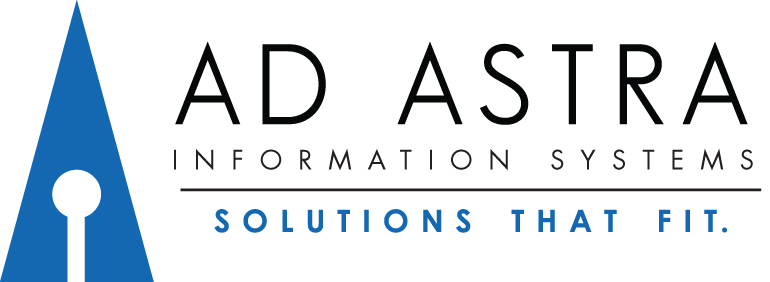 Event Request Form- Single Meetings
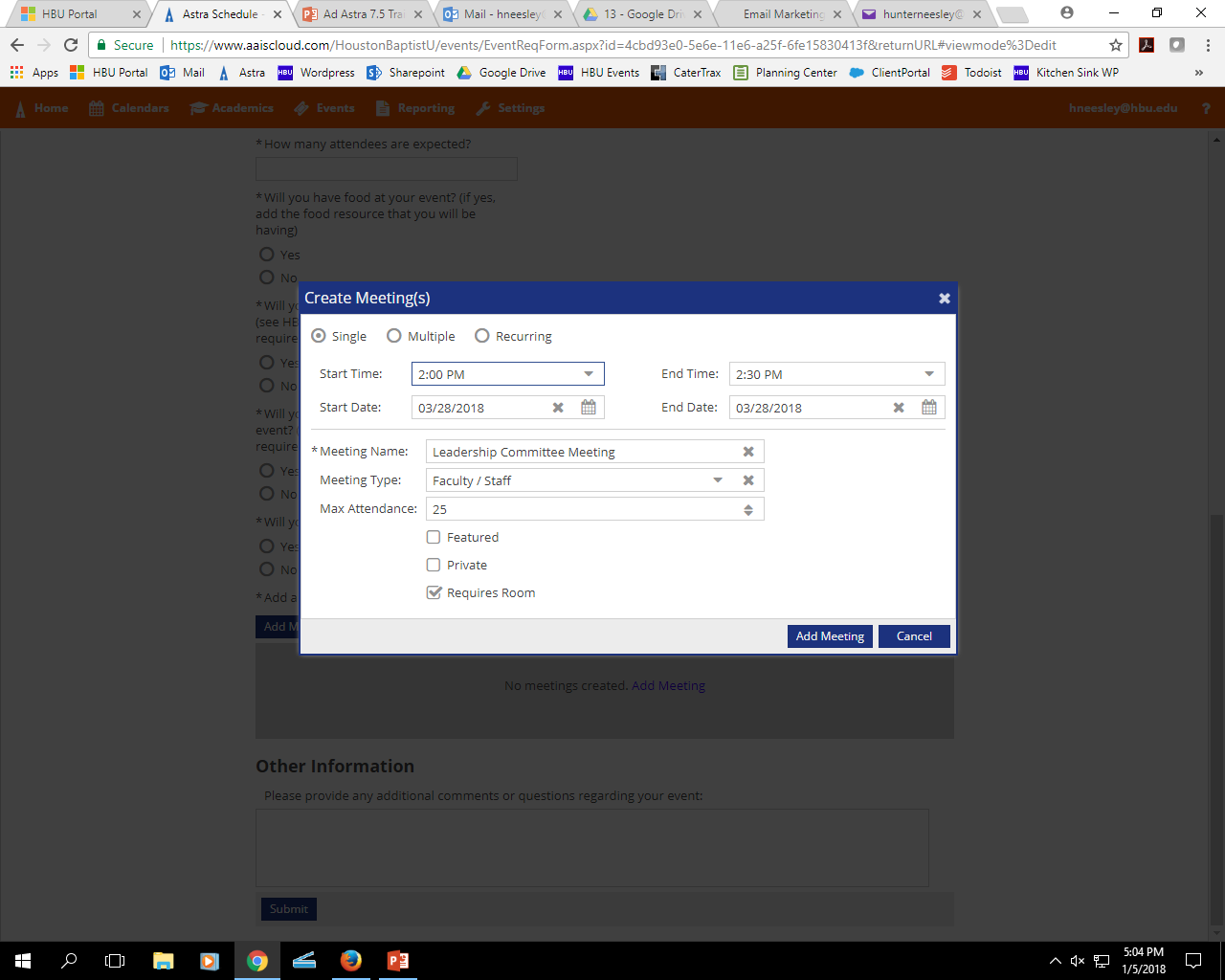 Fill out information for a single meeting. 

Select “Add Meeting”.
Event Request Form- Single Meetings
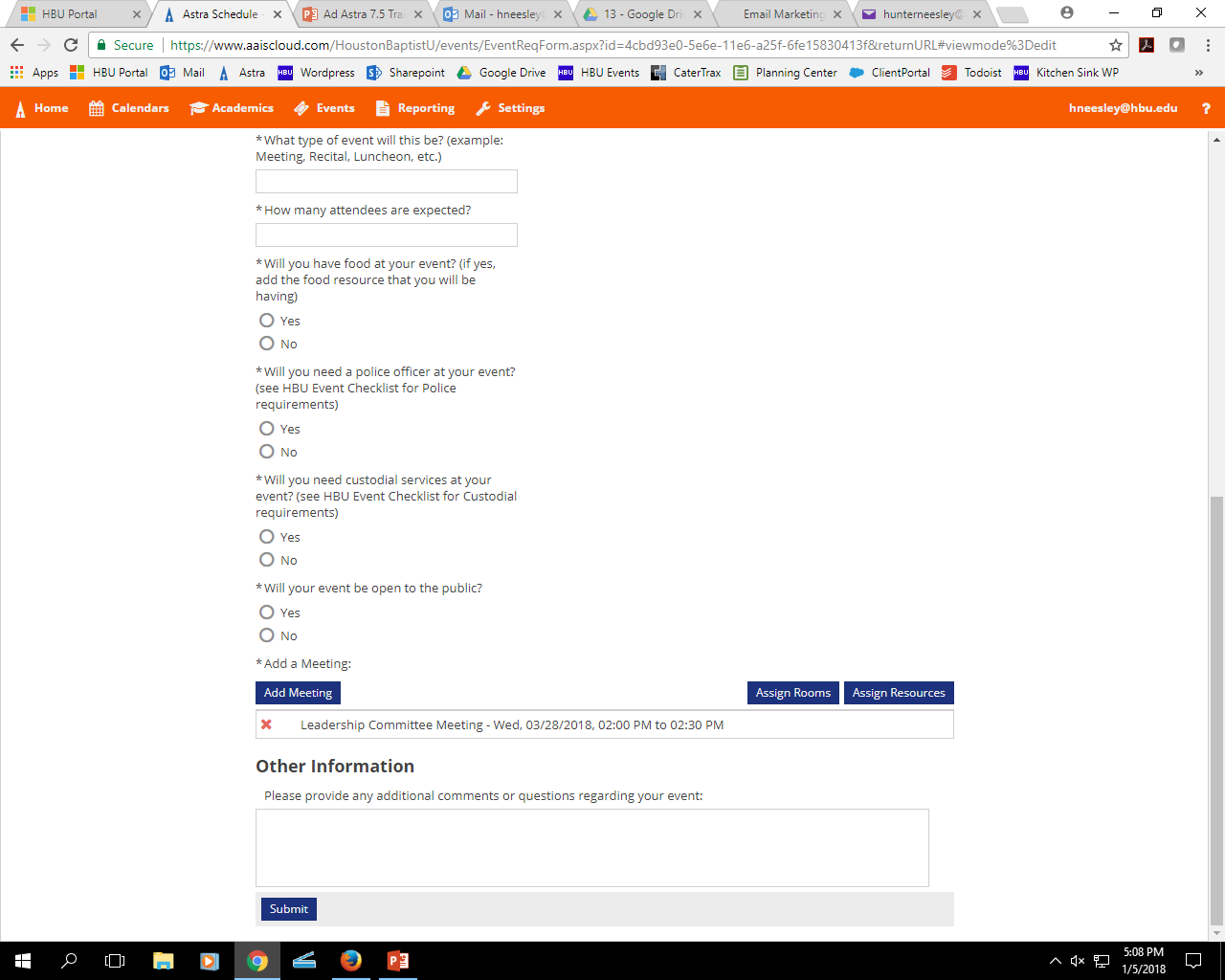 Meeting name, date, and time has been added to the reservation request.
Event Request- Multiple Meetings
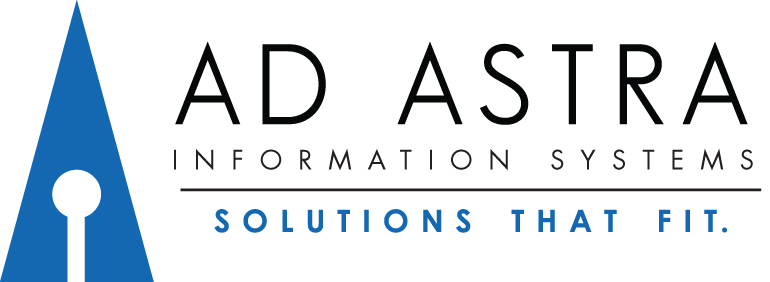 Event Request Form- Multiple Meetings
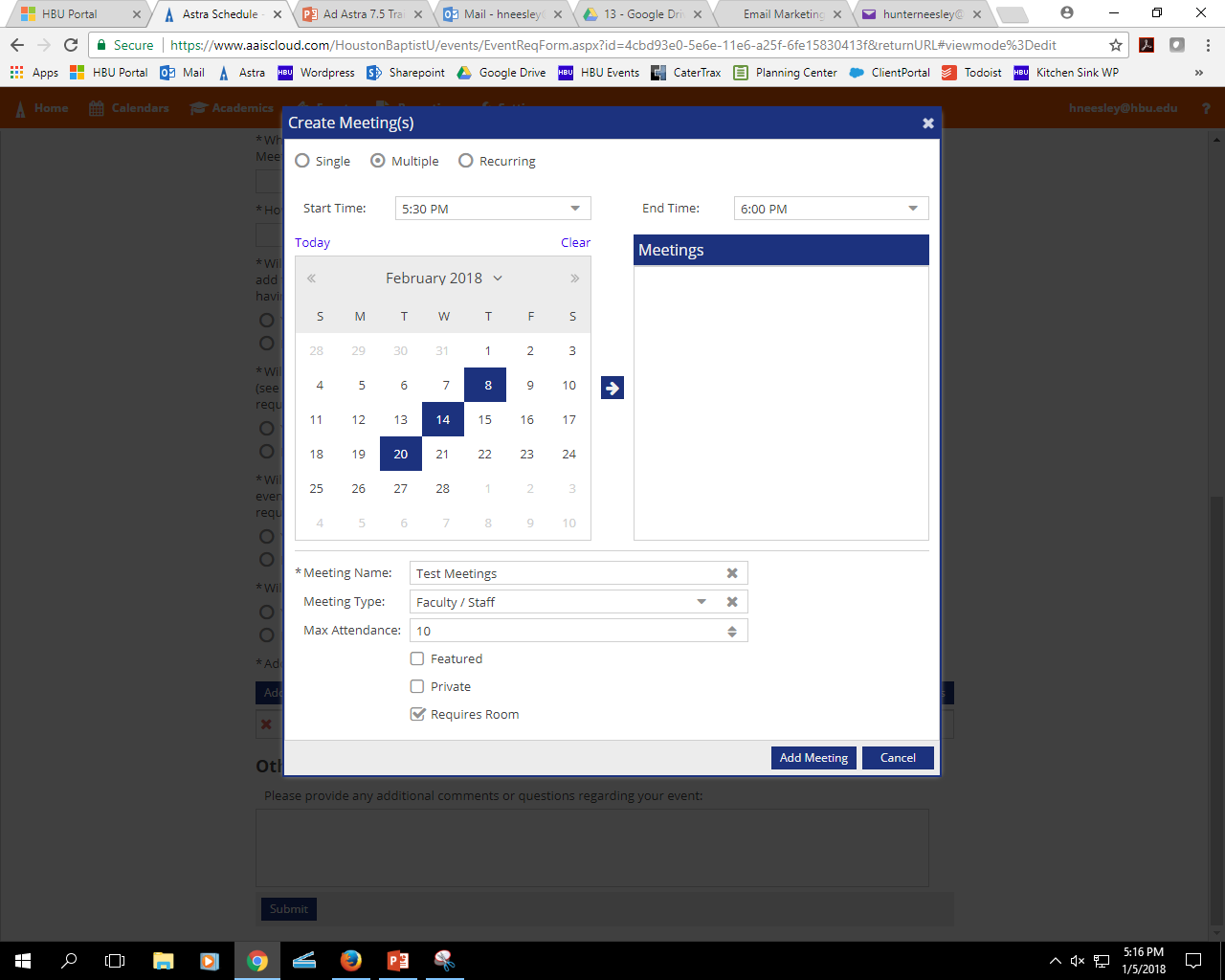 Fill out information for multiple meetings. 

Select the arrow.
Event Request Form- Multiple Meetings
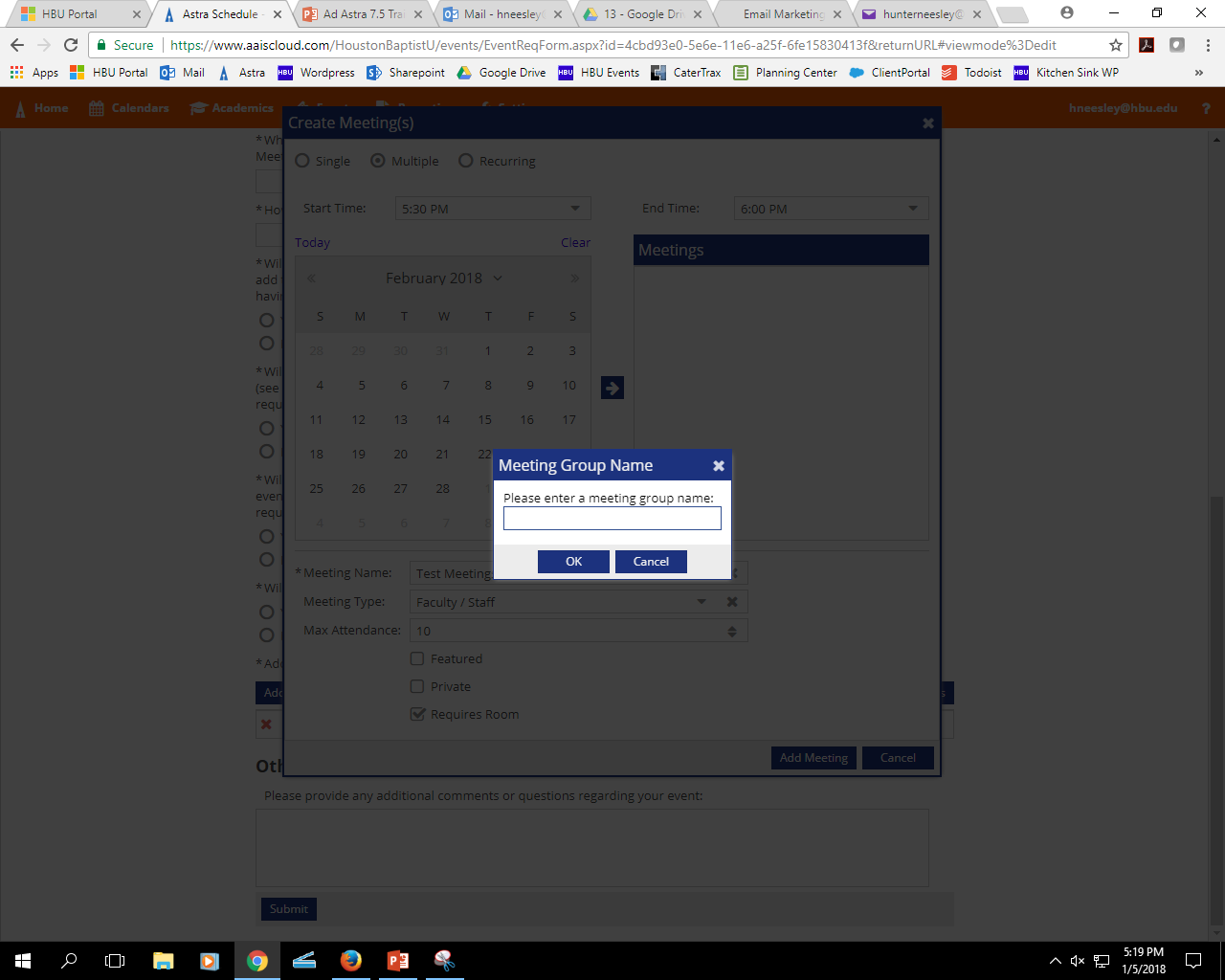 Choose a name for the group of dates.
Event Request Form- Multiple Meetings
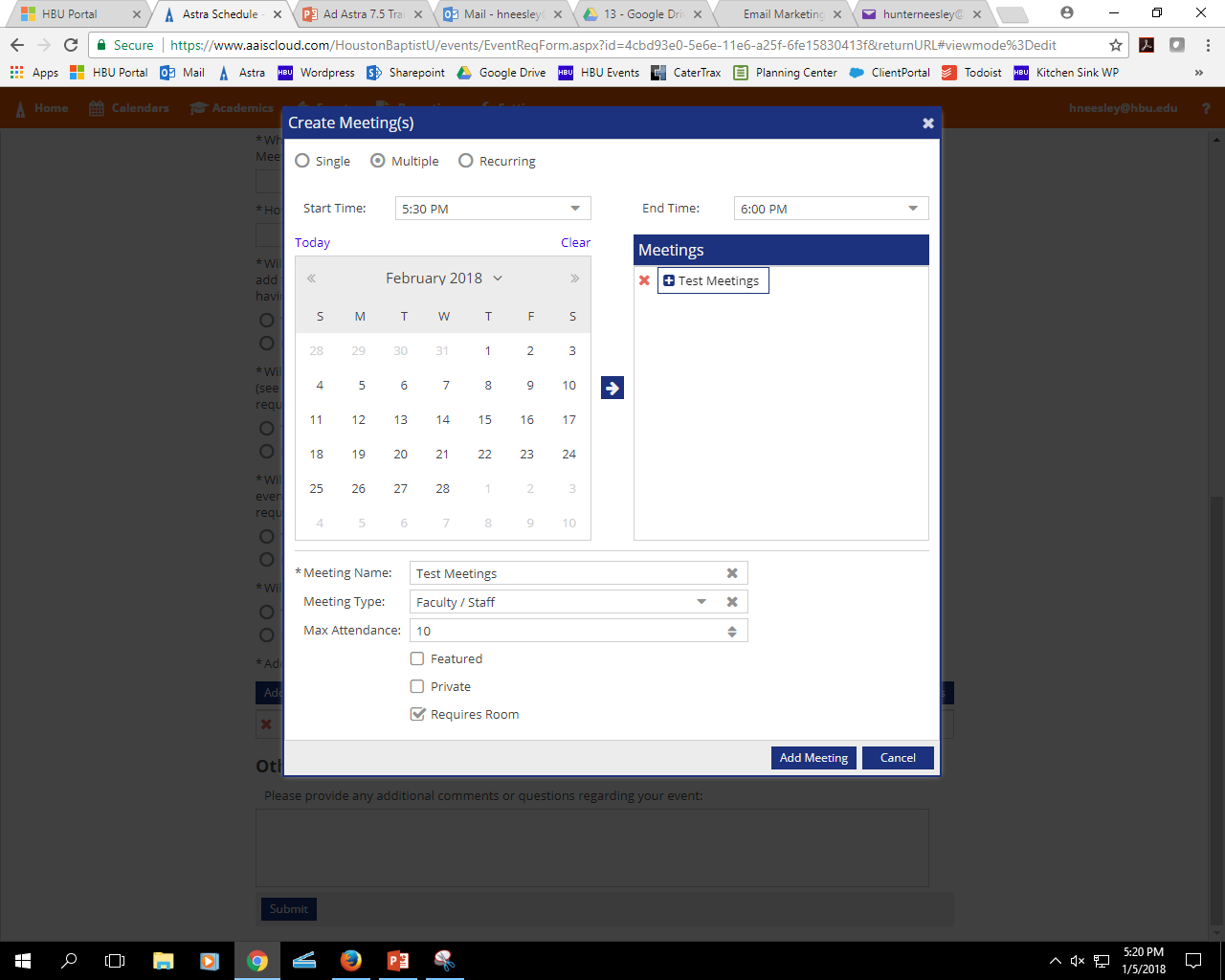 Select the plus sign to expand the group and show all dates.
Event Request Form- Multiple Meetings
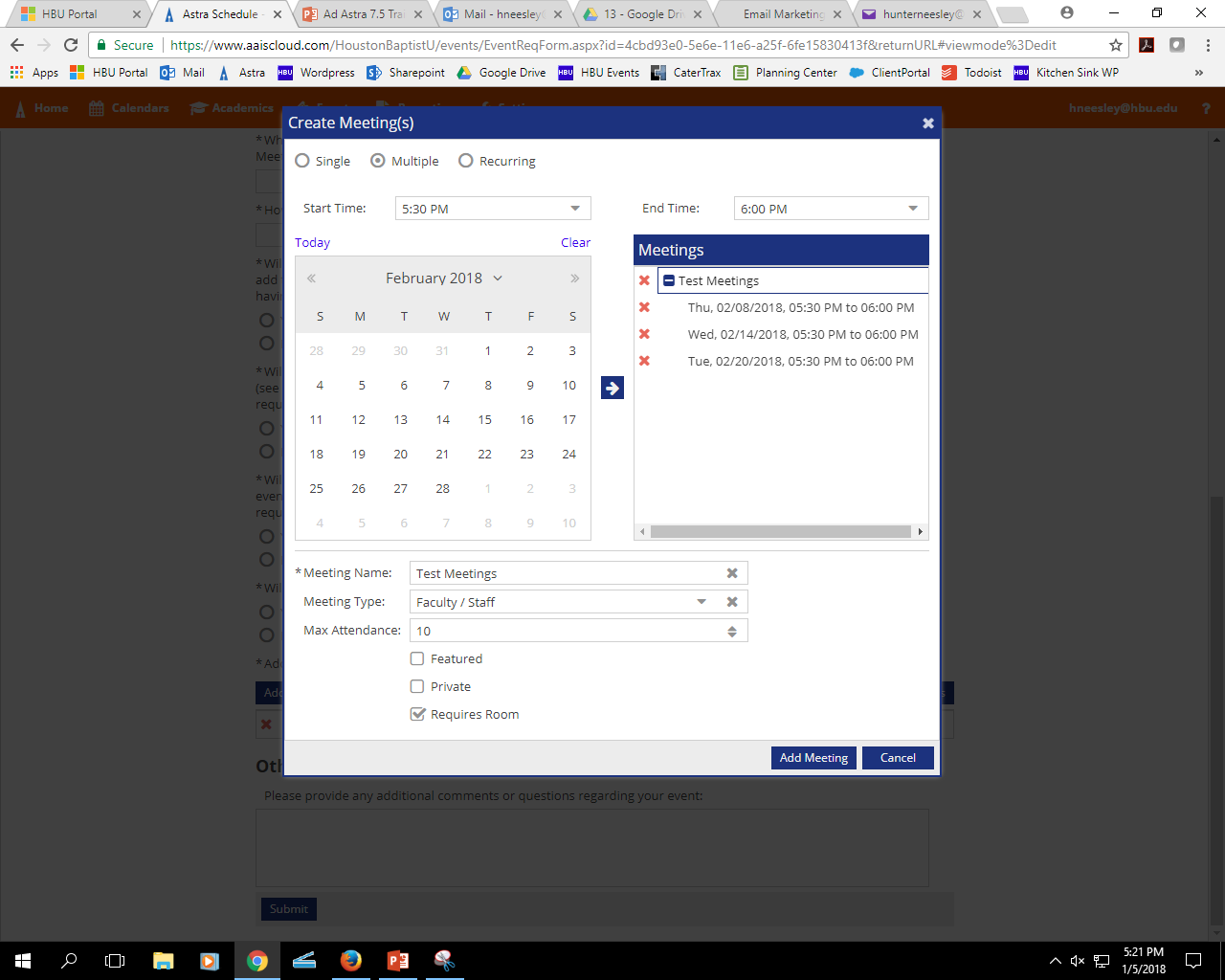 Check to make sure all the meetings are correct. 

Click the red X to delete any unwanted meetings.
Event Request Form- Multiple Meetings
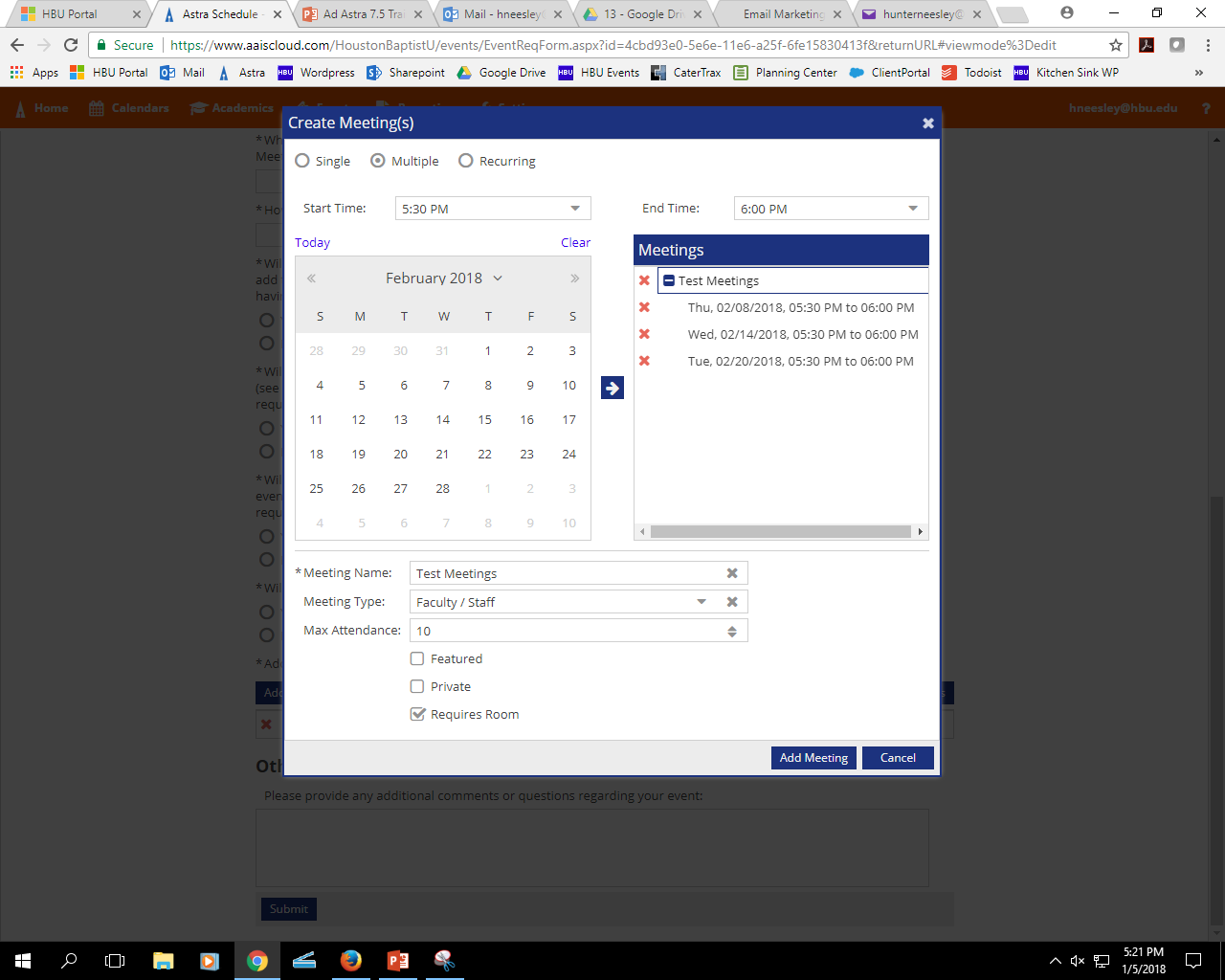 Select “Add Meeting”.
Event Request Form- Multiple Meetings
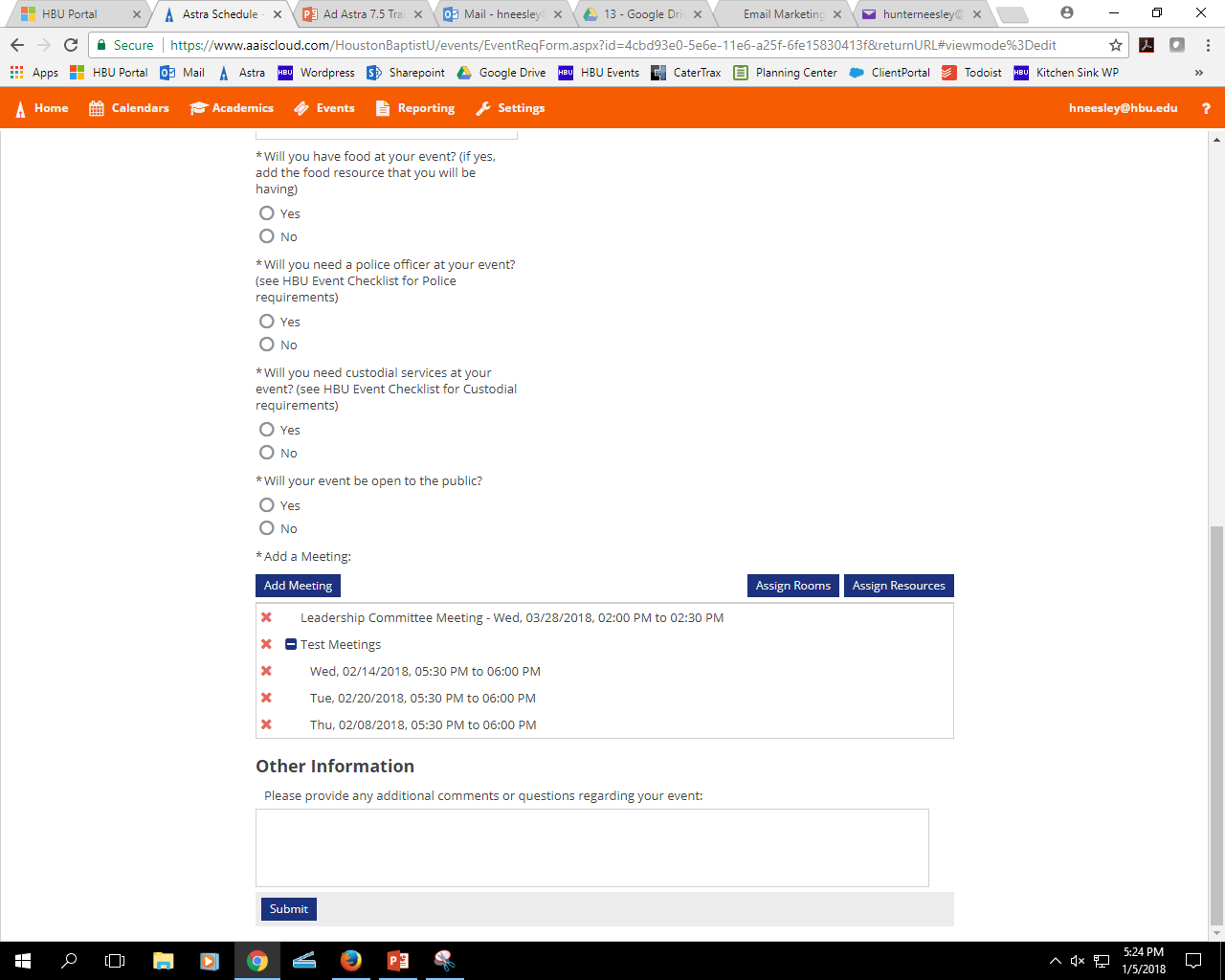 Meeting name, date, and time has been added to the reservation request.
Event Request- Reoccurring Meetings
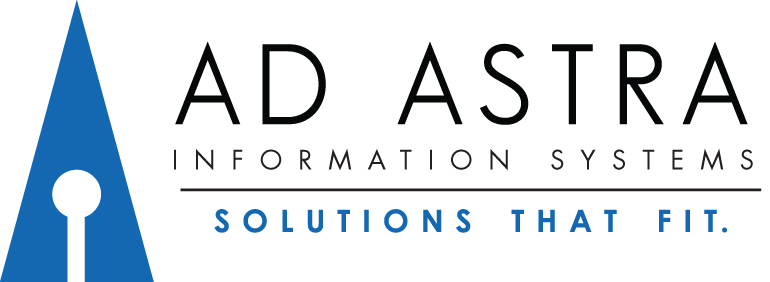 Event Request Form- Reoccurring Meetings
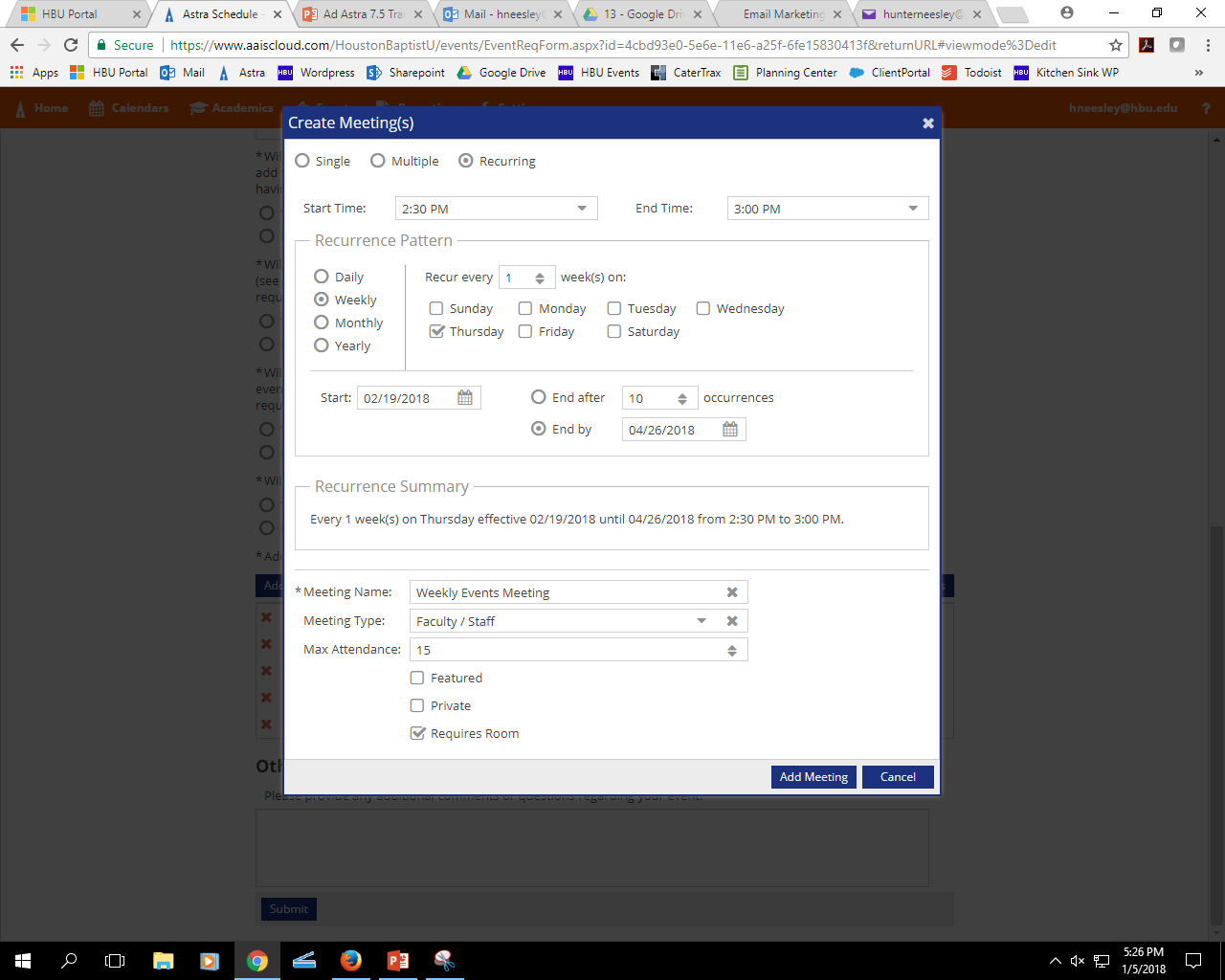 Fill out information for reoccurring meetings. 

Check the “Recurrence Summary” to make sure it is correct.
Event Request Form- Reoccurring Meetings
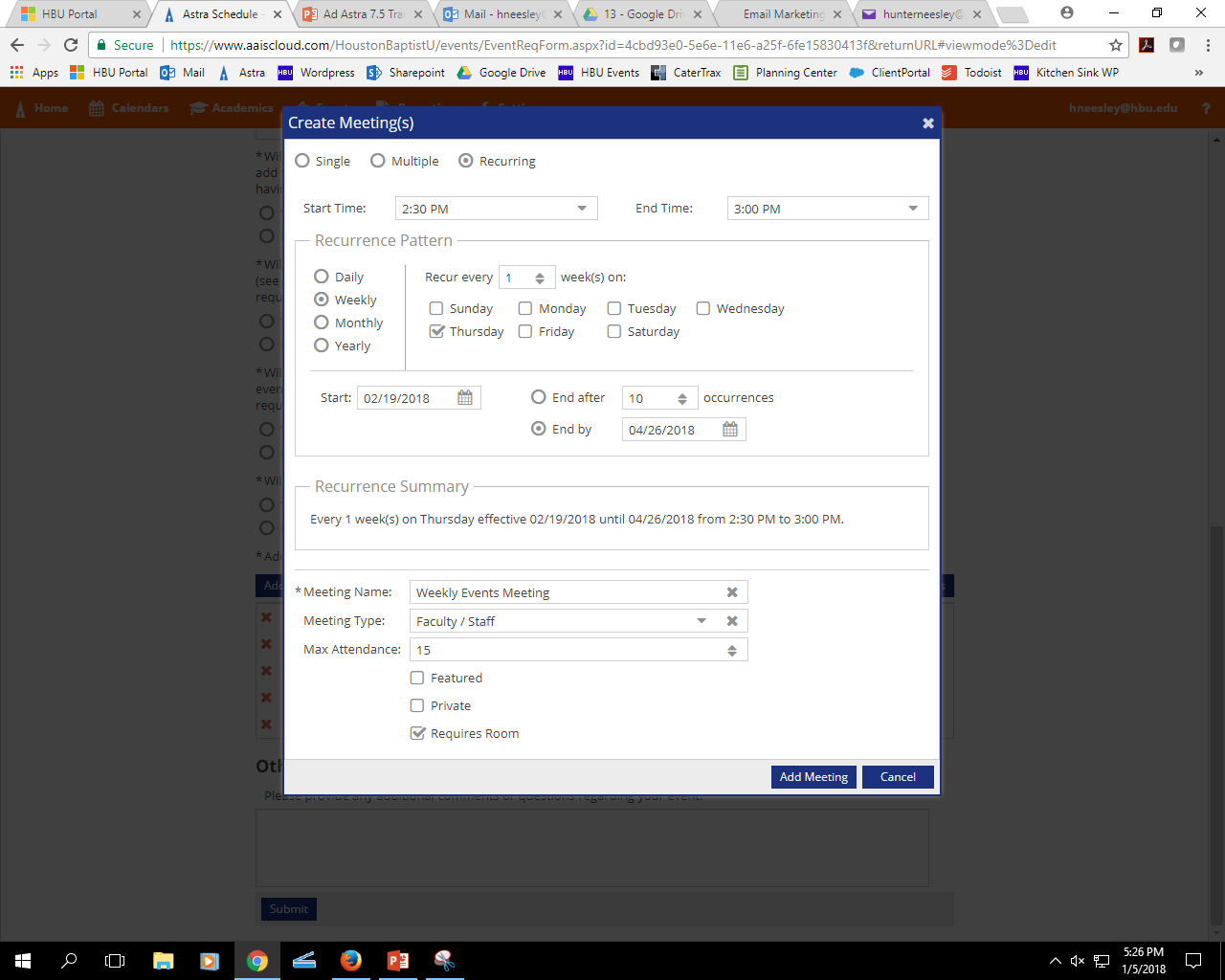 Select “Add Meeting”.
Event Request Form- Reoccurring Meetings
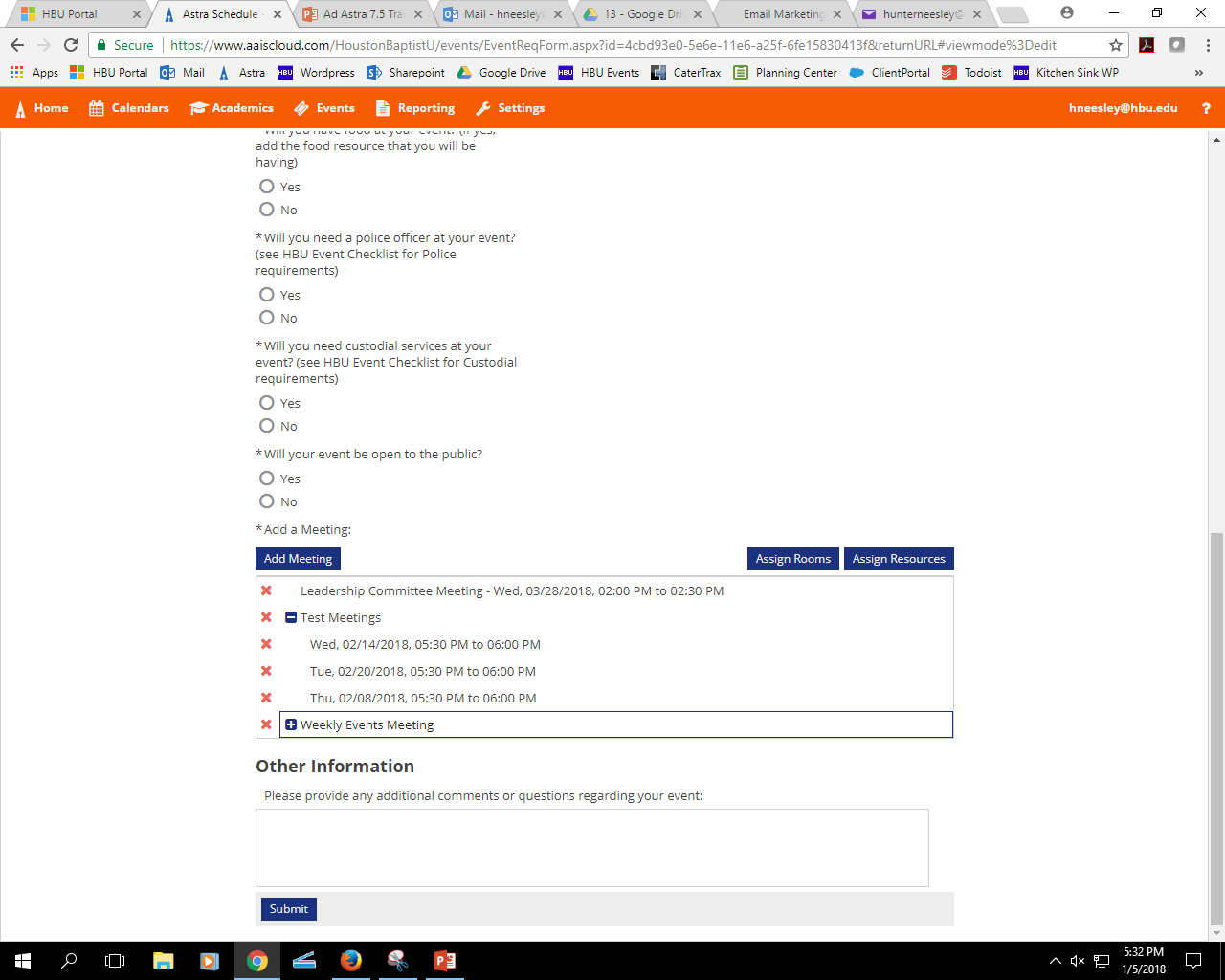 Meeting name, date, and time has been added to the reservation request.
Event Request- Requesting Rooms
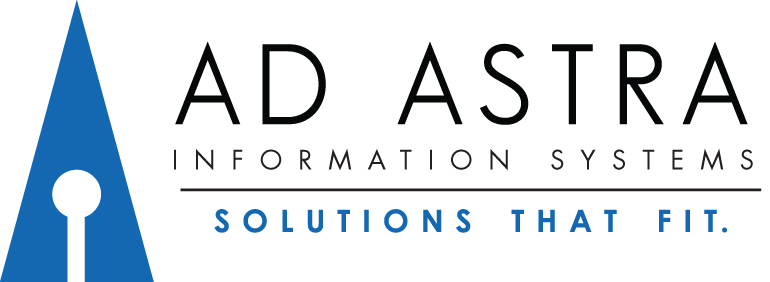 Event Request Form- Requesting Rooms
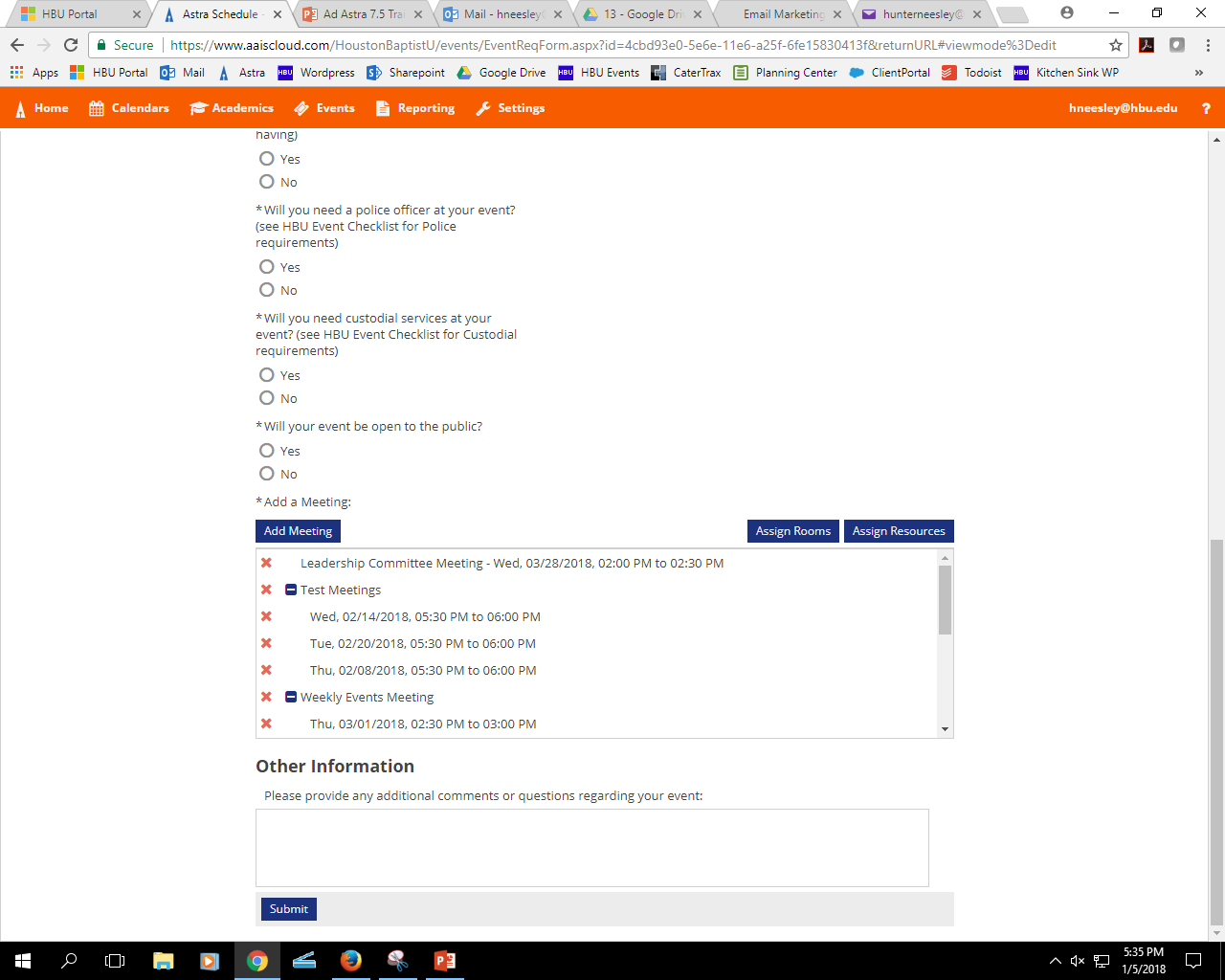 Select “Assign Rooms”
Event Request Form- Requesting Rooms
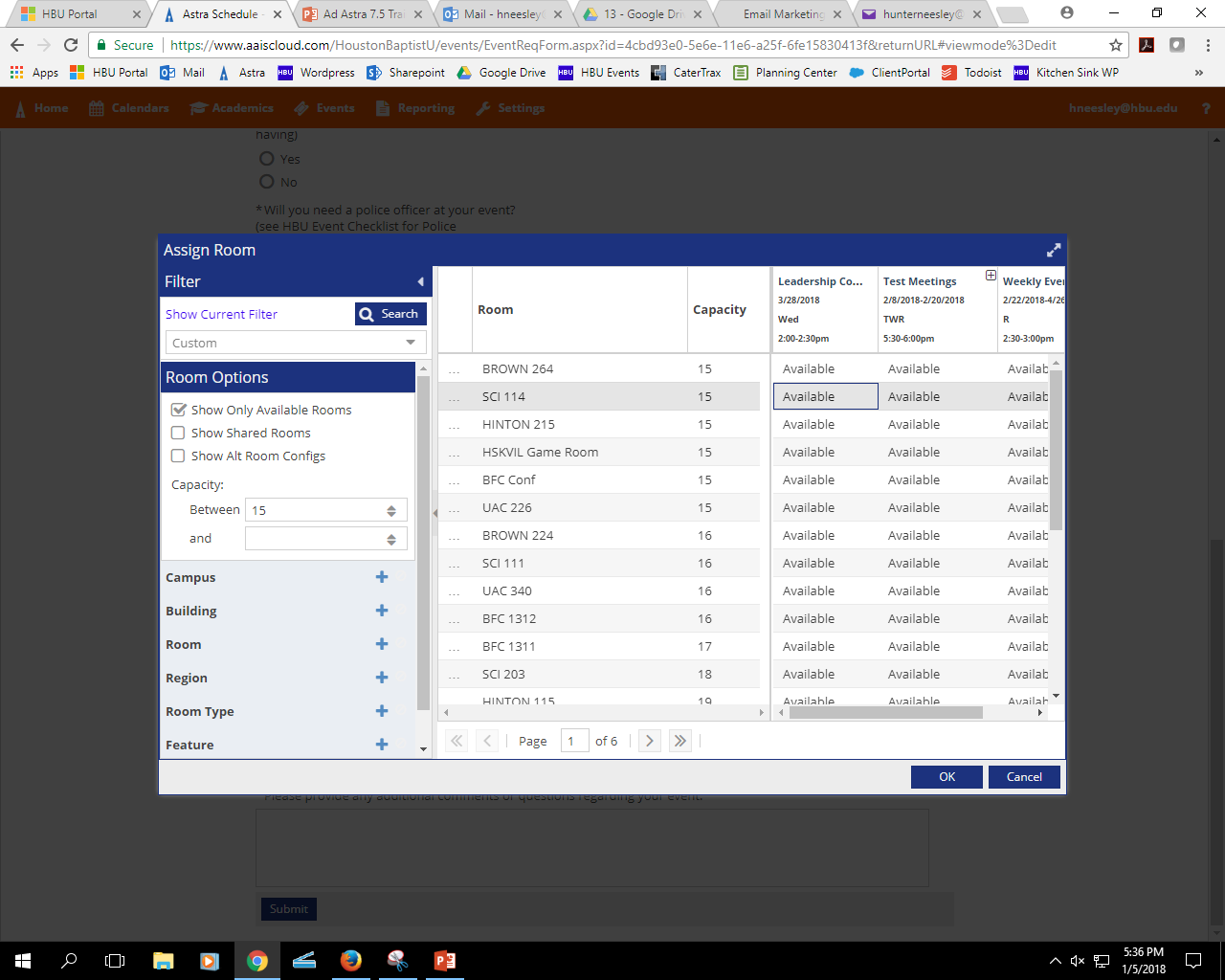 Meeting names are shown at the top.
Event Request Form- Requesting Rooms
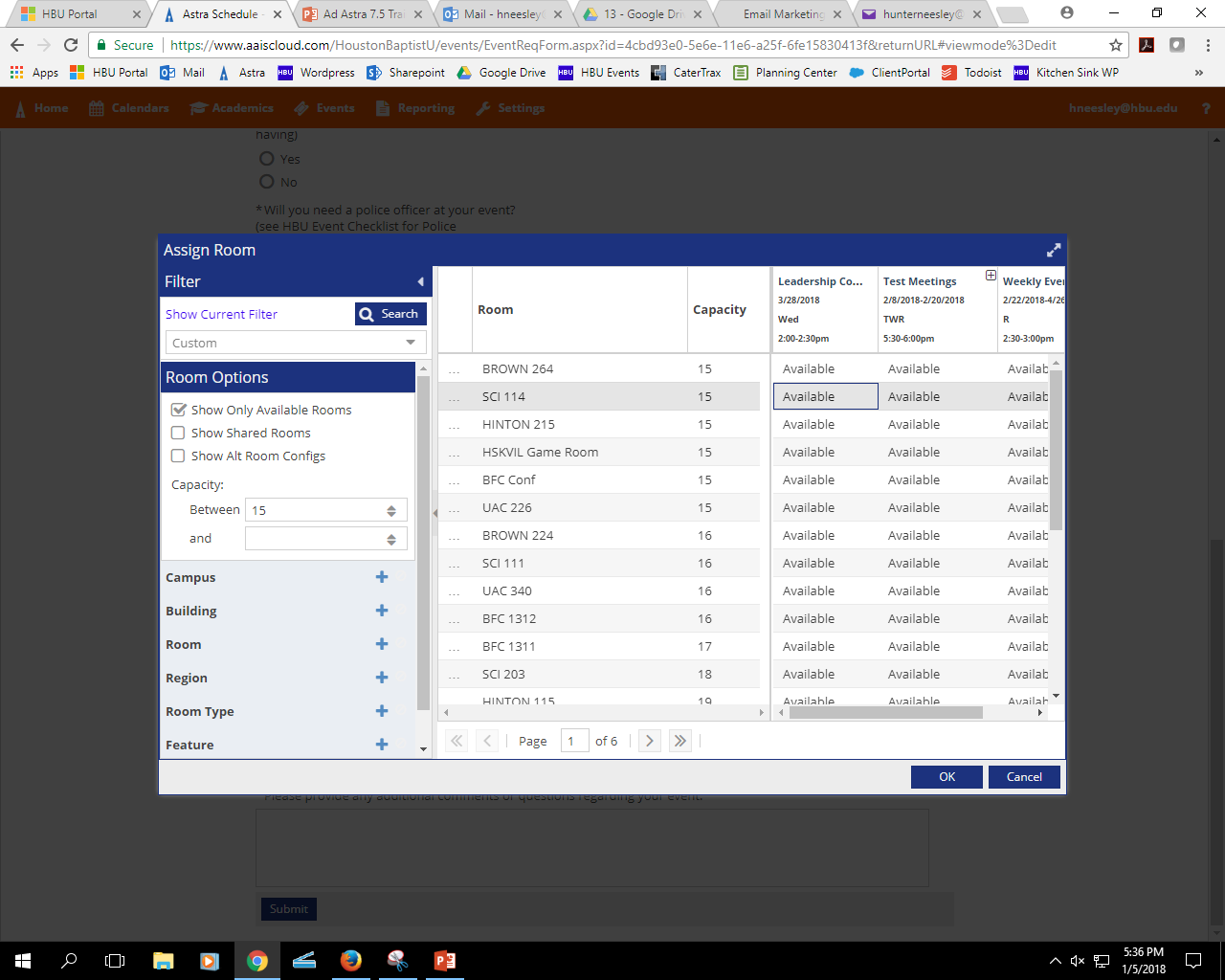 Can filter by building, room type, or feature.


*note that only available rooms are selected.*
Event Request Form- Requesting Rooms
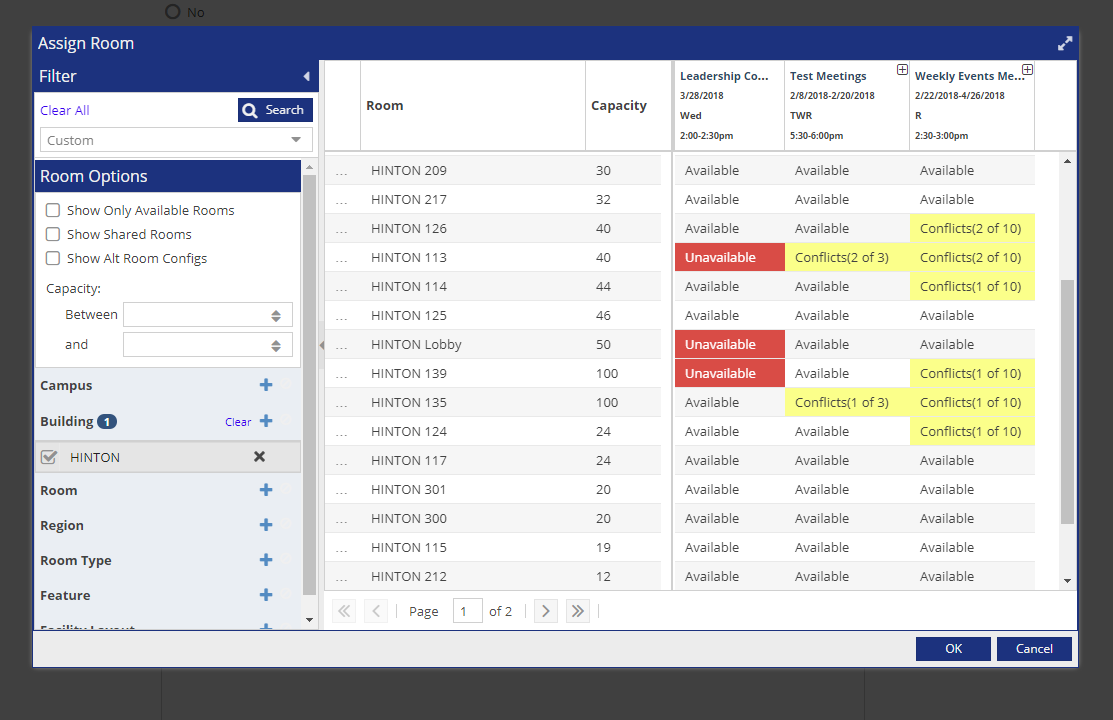 Shows rooms that are available, unavailable, or have conflicts.
Event Request Form- Requesting Rooms
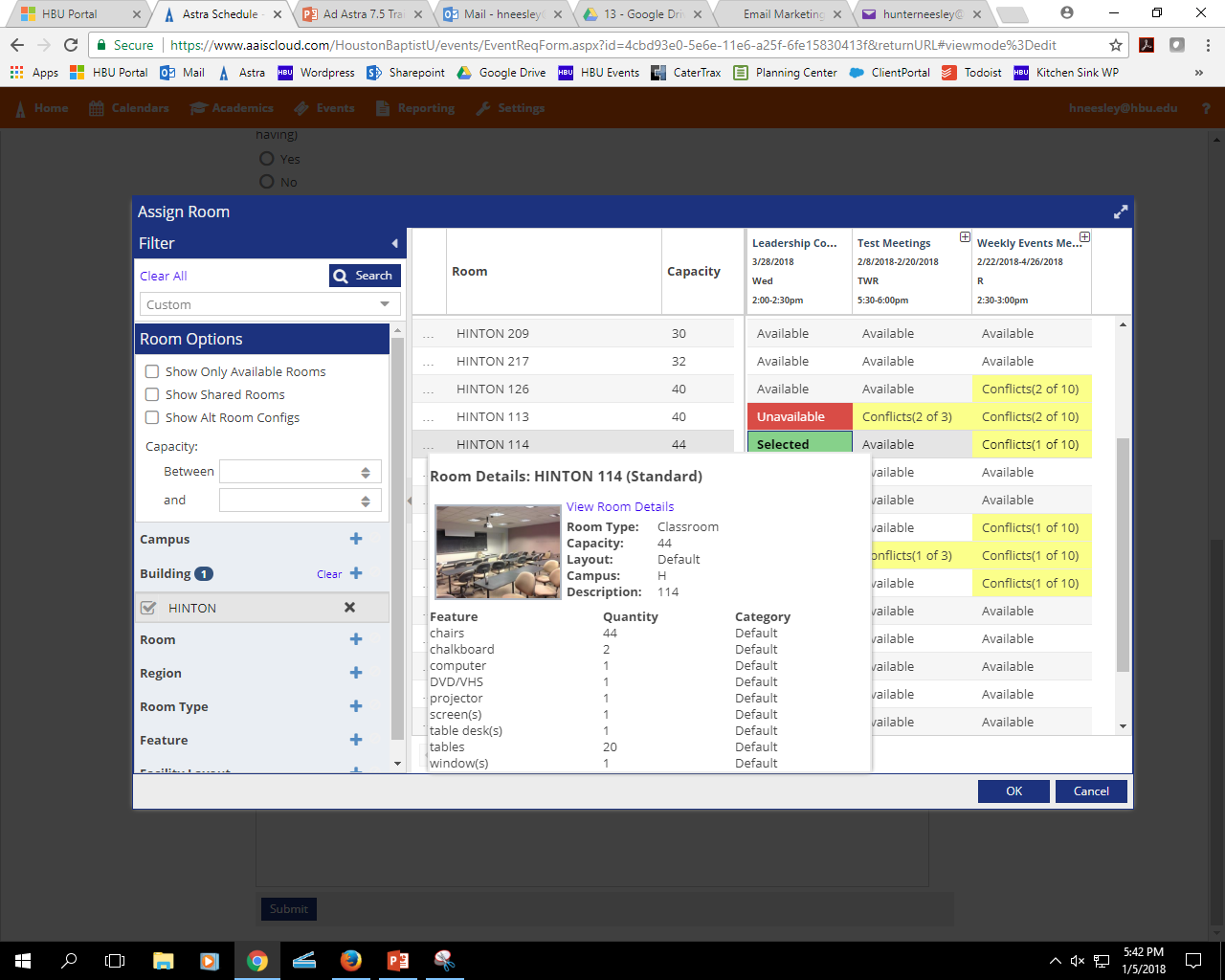 Can hover over the …. To see the rooms details.
Event Request Form- Requesting Rooms
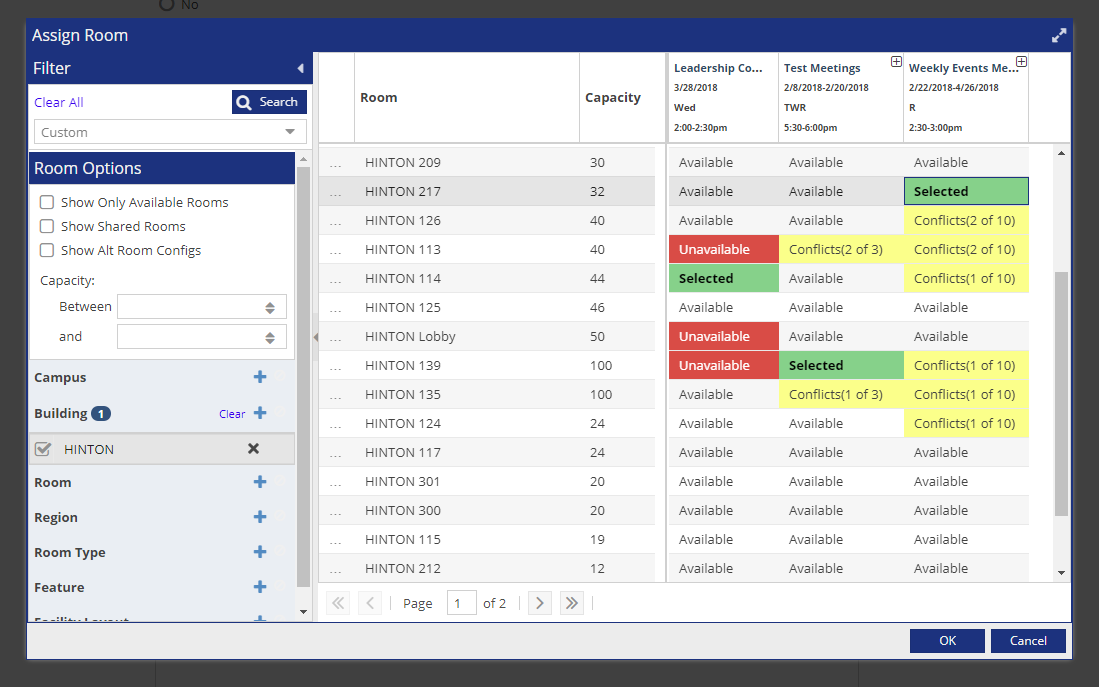 Select the rooms you would like to request.

Select “OK”
Event Request Form- Requesting Rooms
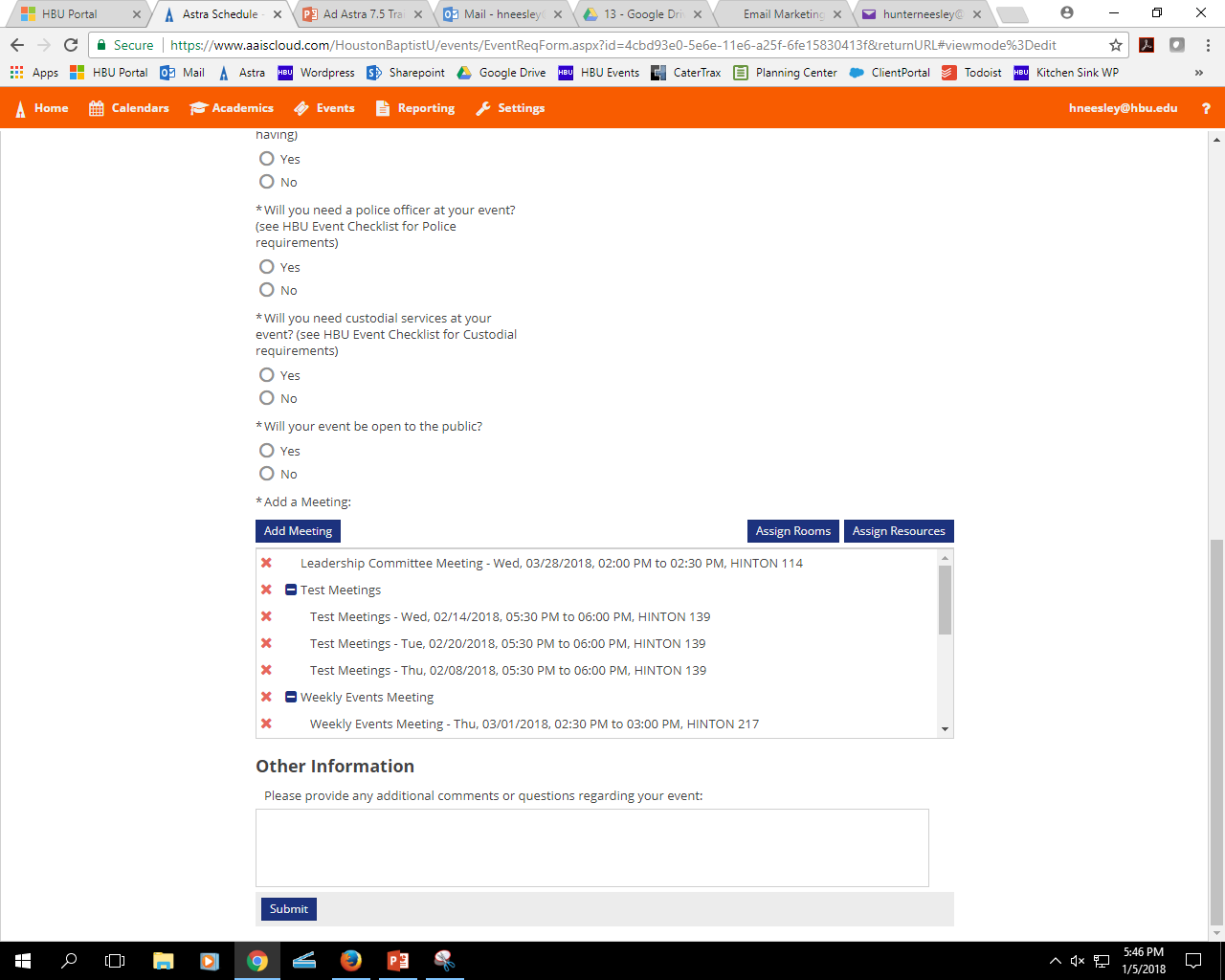 Check that rooms have been added to the meetings.
Event Request- Requesting Resources
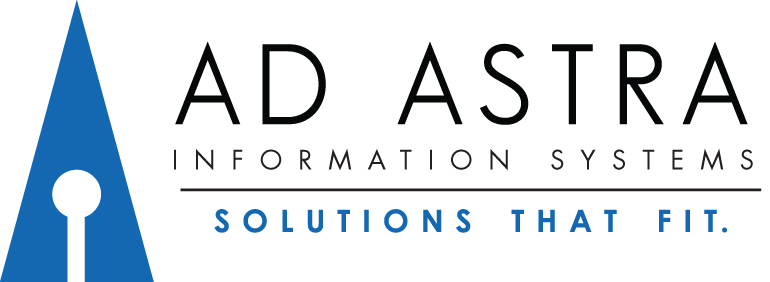 Event Request Form- Requesting Resources
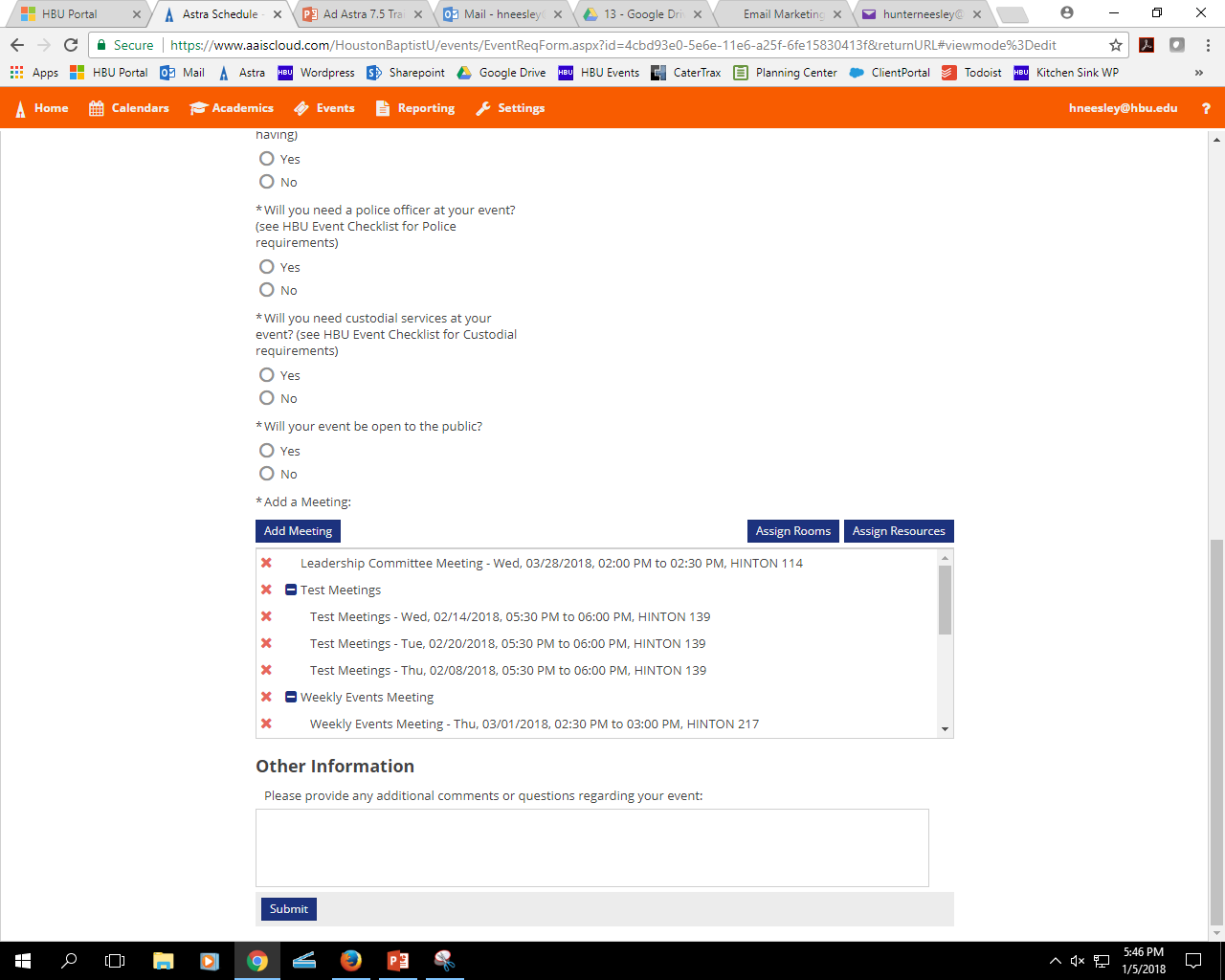 Select “Assign Resources”
Event Request Form- Requesting Resources
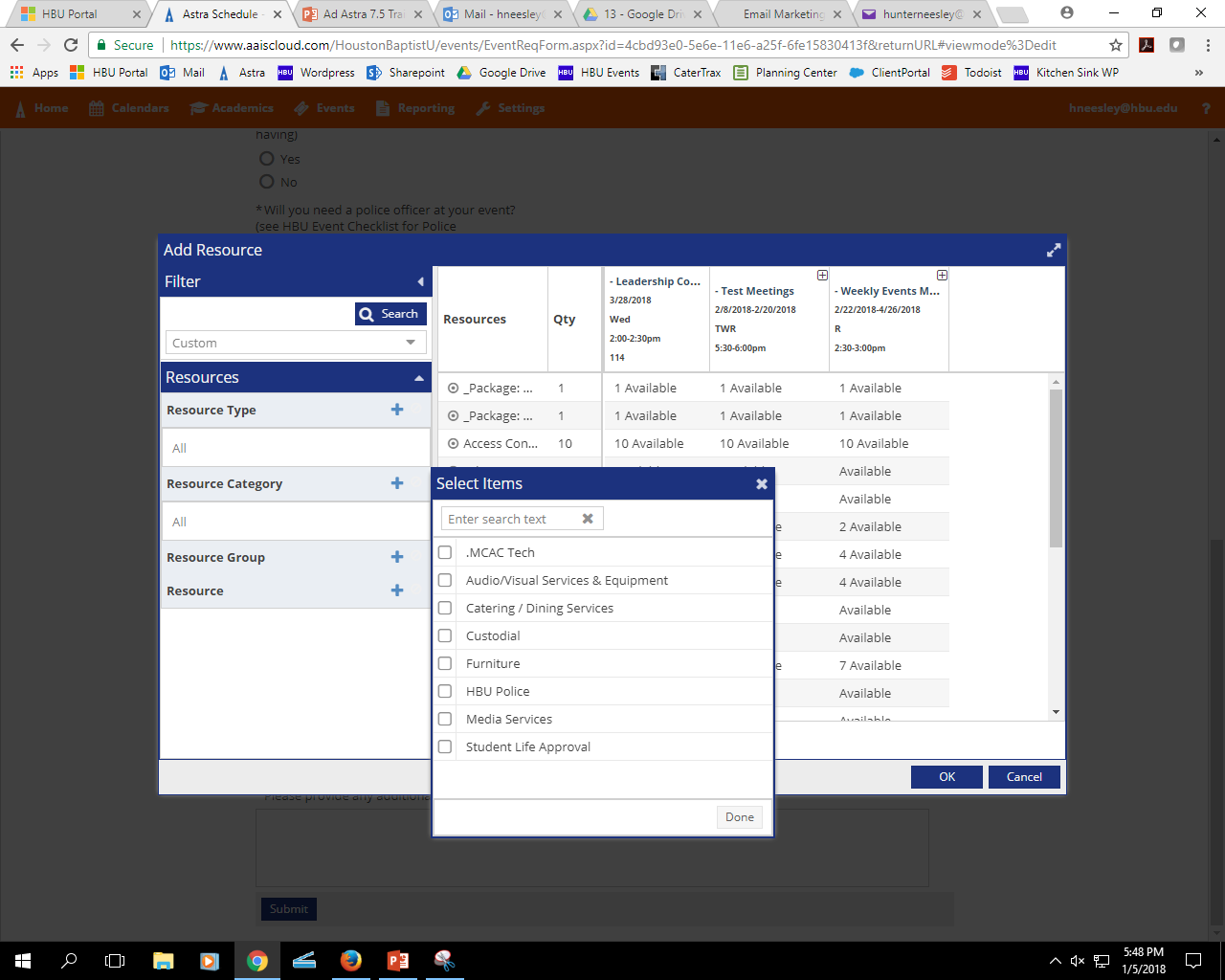 Click the plus sign to filter by “Resource Category”
Event Request Form- Requesting Resources
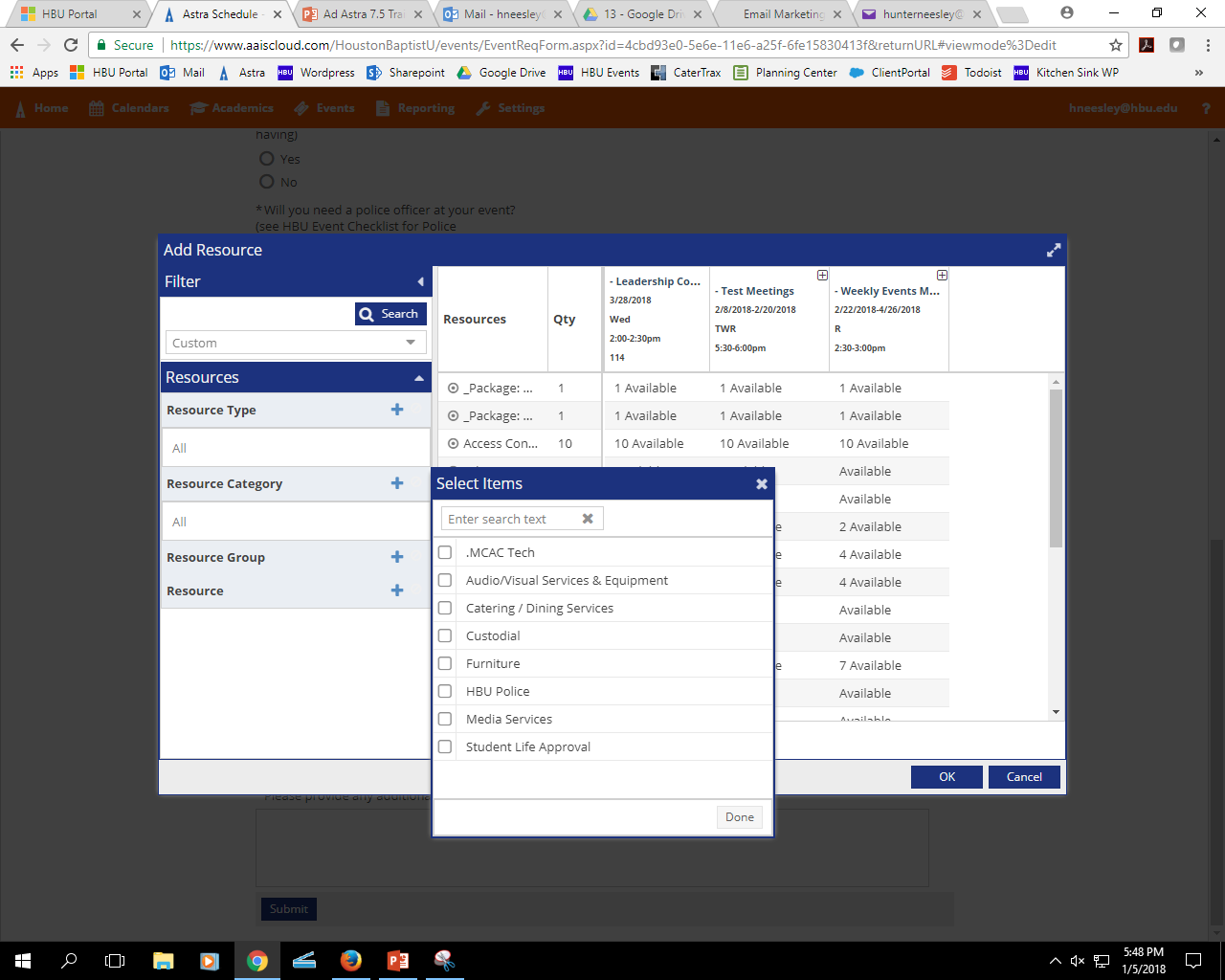 Select the resource category you would like to filter by.
Event Request Form- Requesting Resources
Select the furniture that you will need for your event.

This secures the equipment inventory wise.
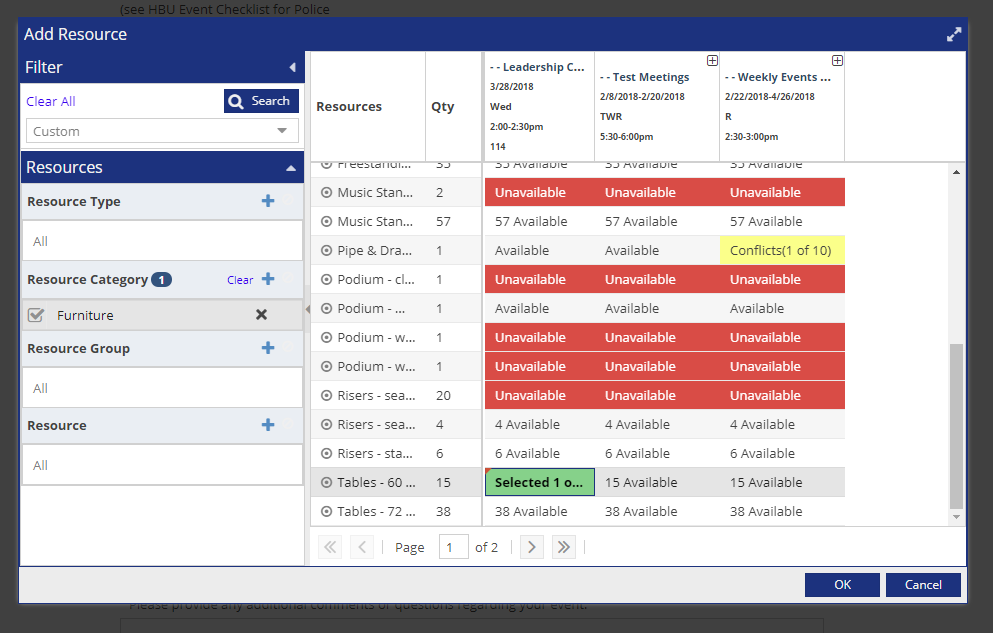 *Set up Request will still need to be submitted for all events needing furniture*
Event Request Form- Requesting Resources
Media can only be requested by Faculty and Staff. 
Select the media services resource that you will need for your event.
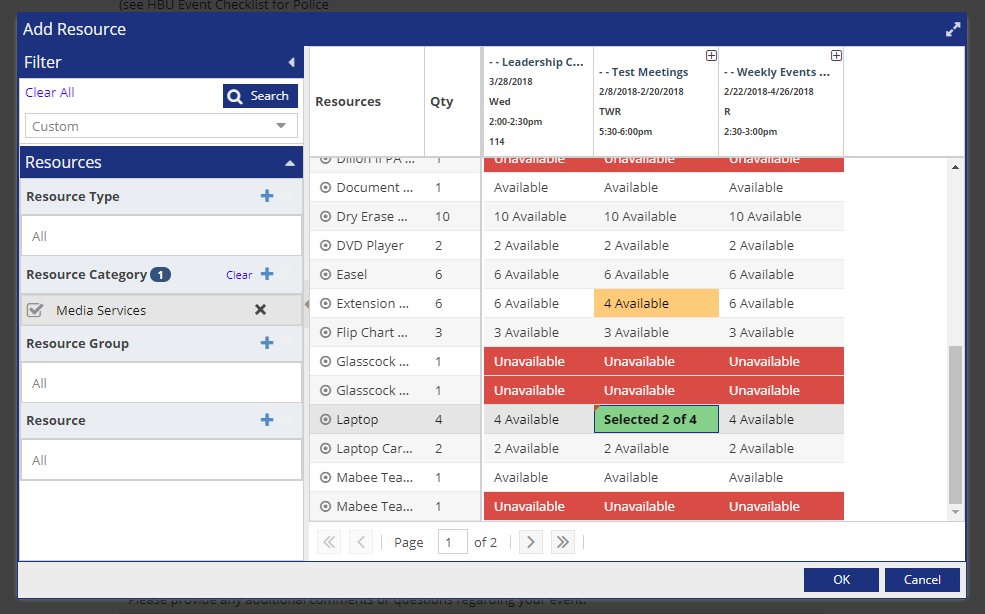 *If Media Services resource is not requested here, you will have to fill out the Media Services Resource request form found on the Homepage of Ad Astra.*
Event Request Form- Requesting Resources
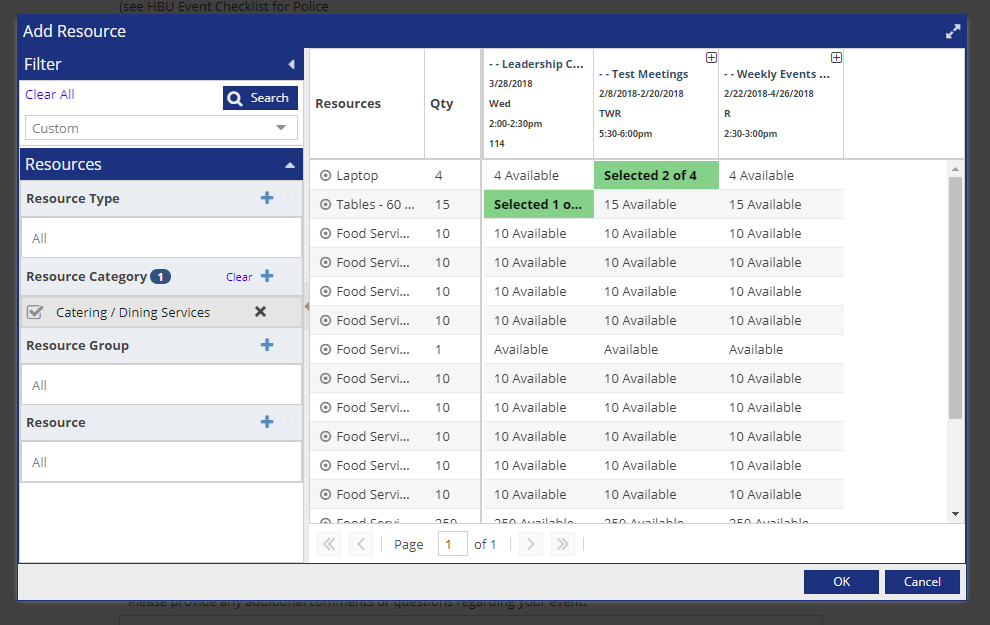 Select Catering that you will be using.
Event Request Form- Requesting Resources
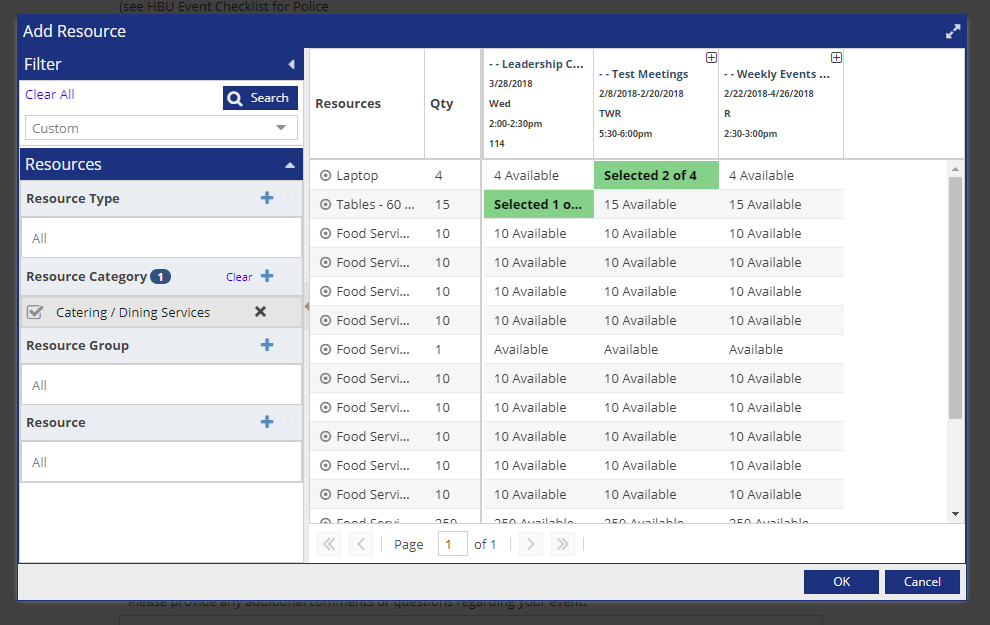 If any resources were previously selected, they will still show even after a new filter.
Event Request Form- Requesting Resources
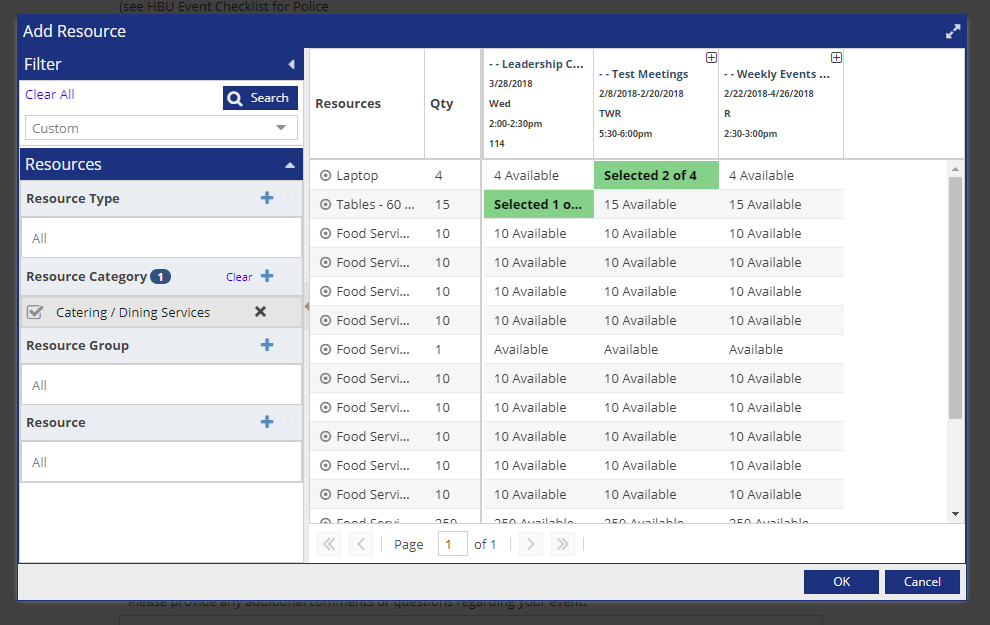 Select “OK”
Event Request Form
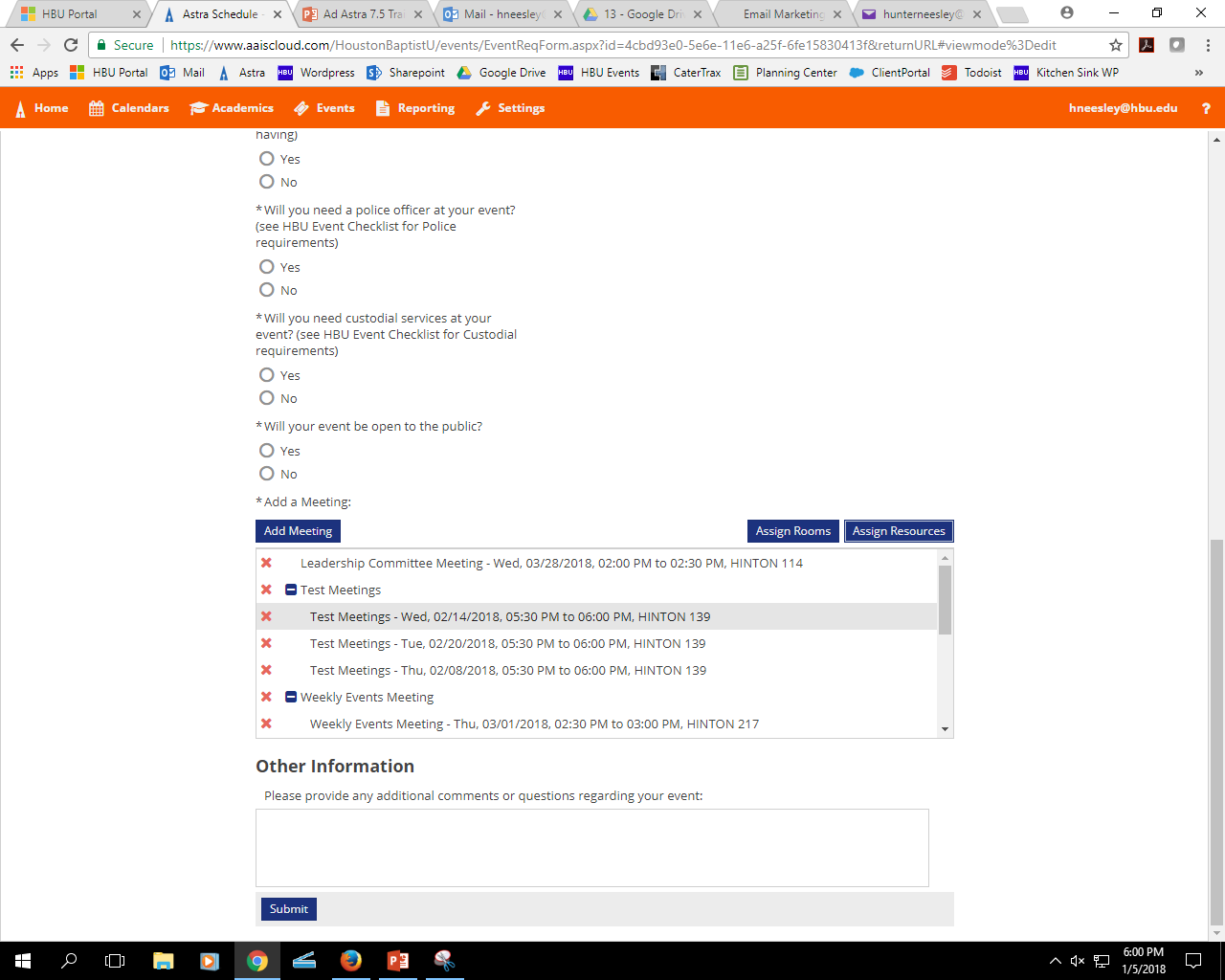 Check to make sure all information is correct. 

Select “Submit”.
*Resources will not appear on the form but that have been requested!*
Event Request Form
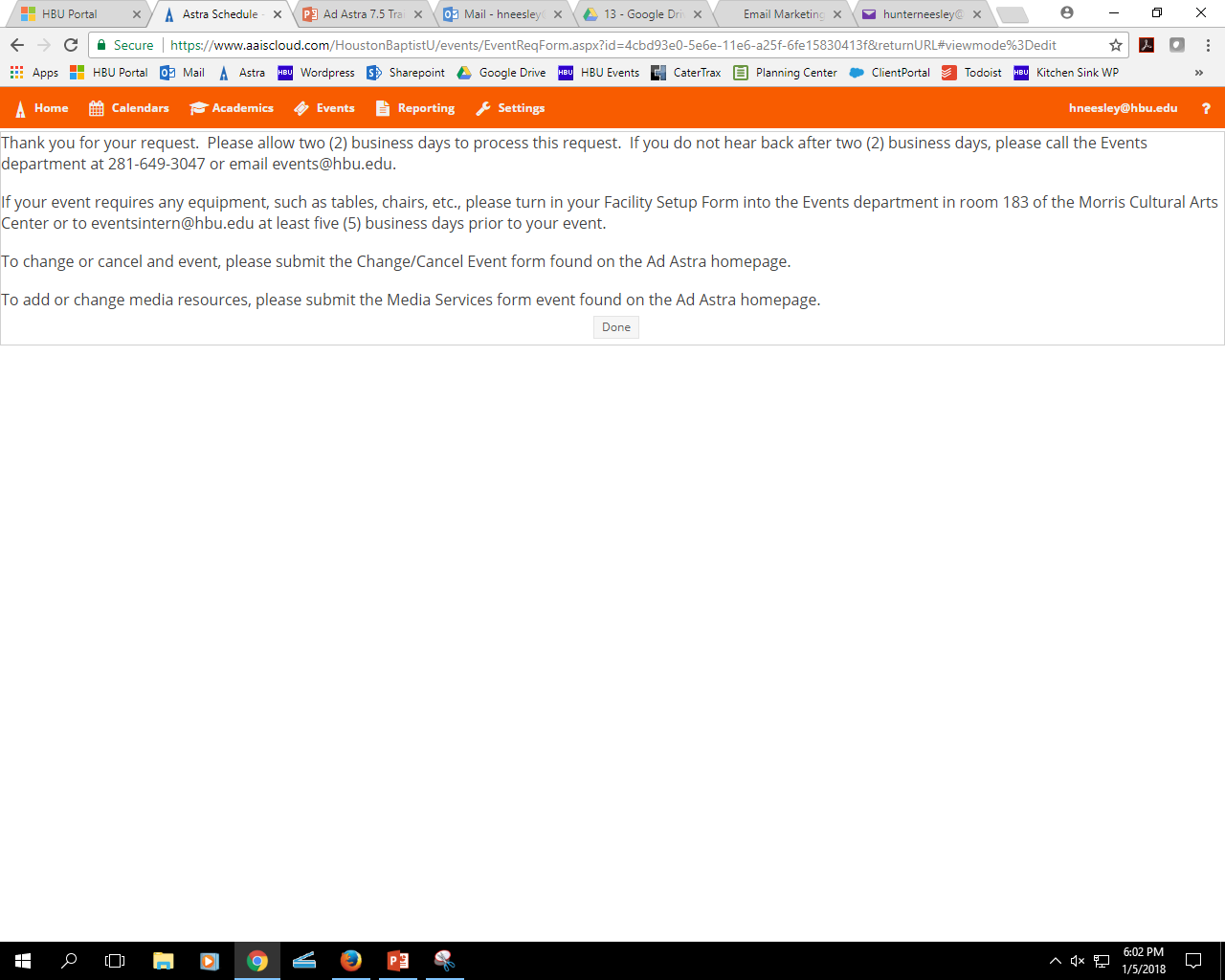 Select “Done” and you should receive a confirmation email that we have received your request.
*This screen and email does not mean the event has been event has been scheduled. You will receive an email that we have either approved or declined your request*
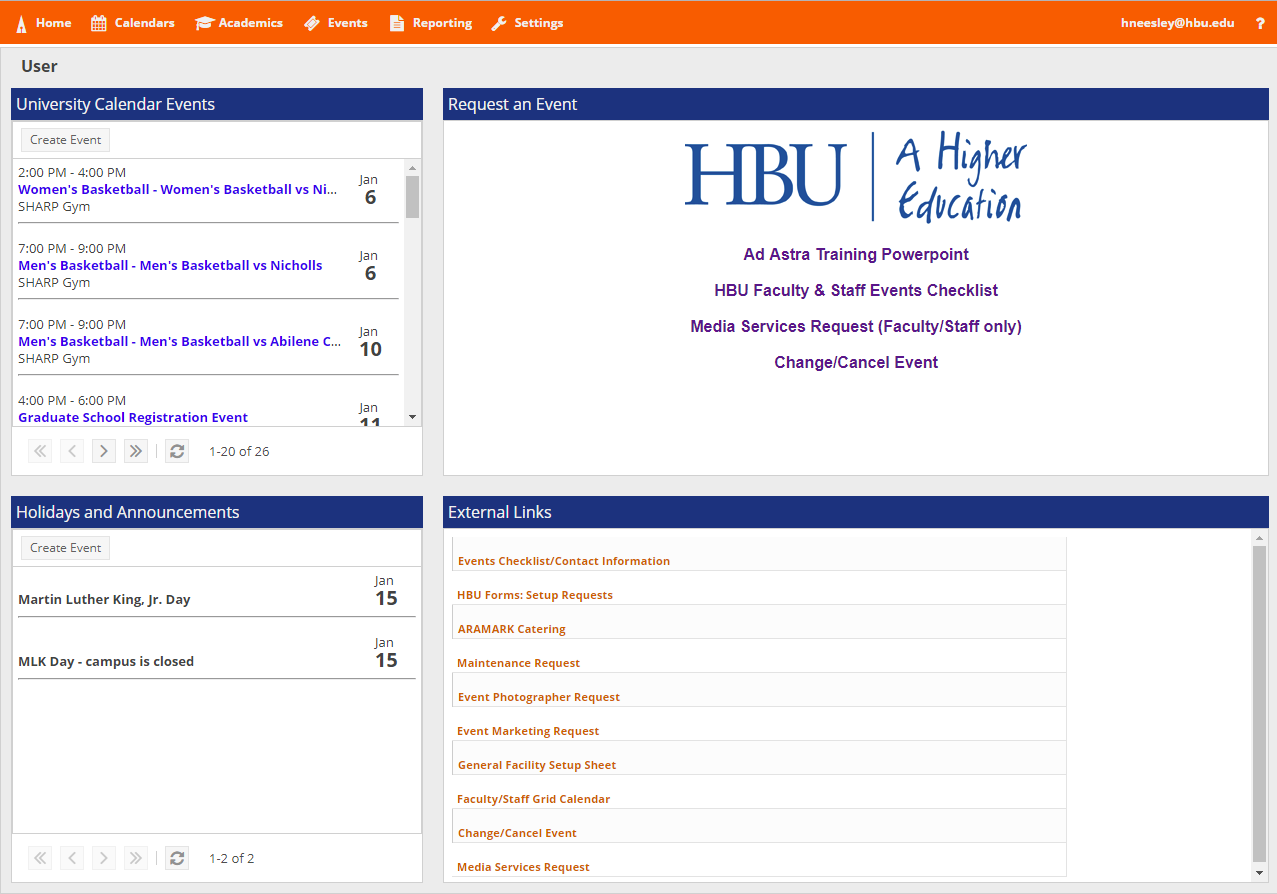 Brings you back to the homepage to have more fun!